An overview of Proton Therapy
 in the United States
Mark Pankuch PhD
Northwestern Medicine Chicago Proton Center

Proton Accelerators for Science and Innovation : Medical Applications
Fermi National Accelerator Laboratory
What’s in a name????
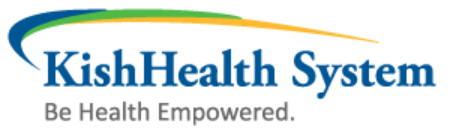 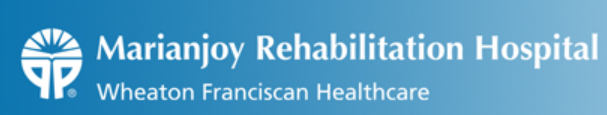 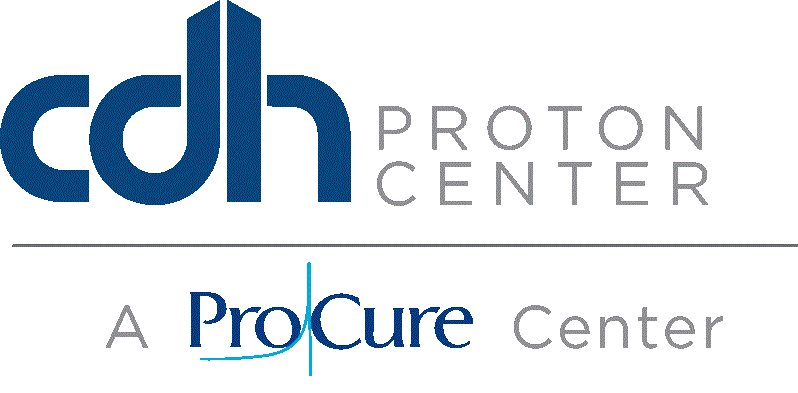 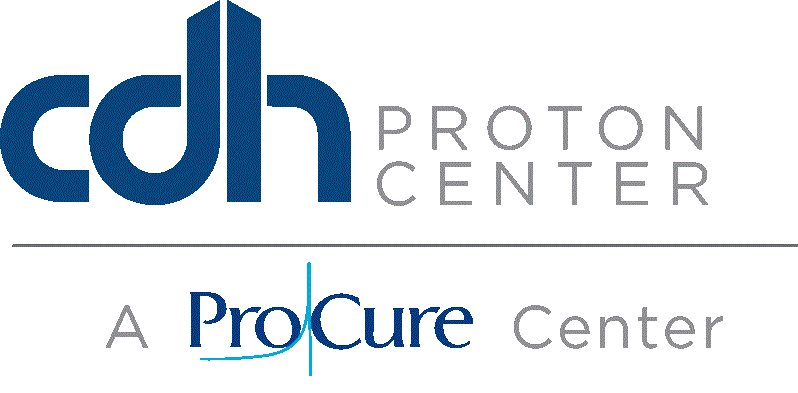 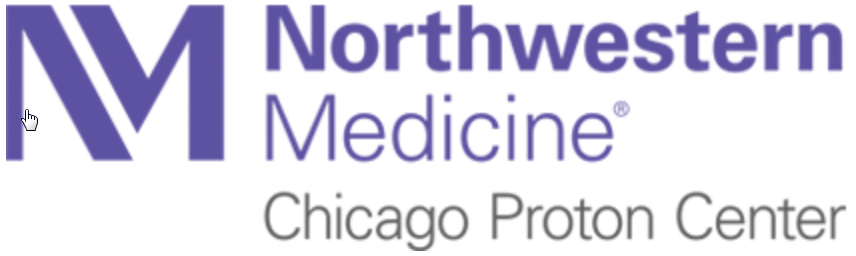 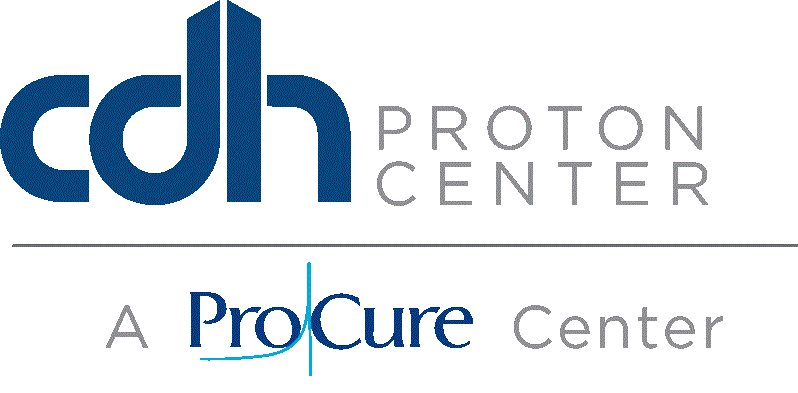 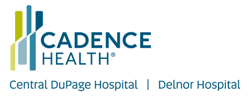 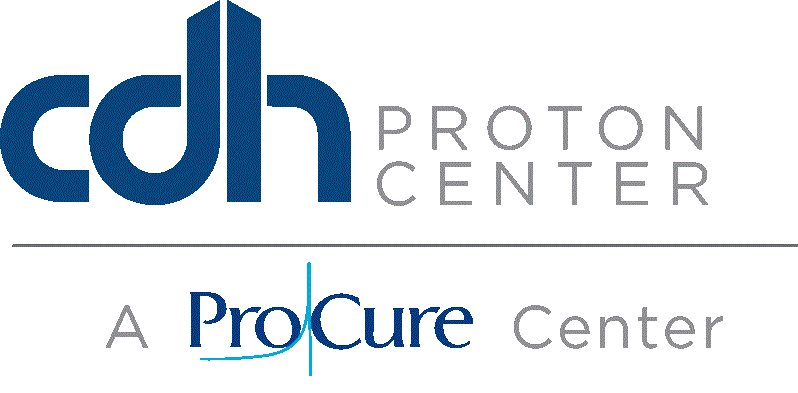 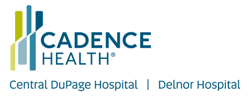 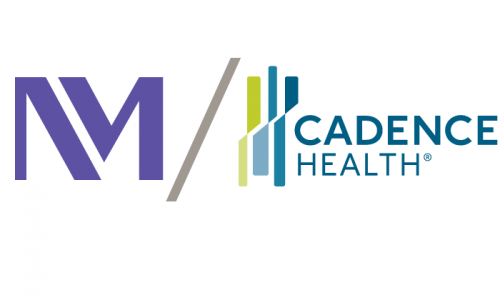 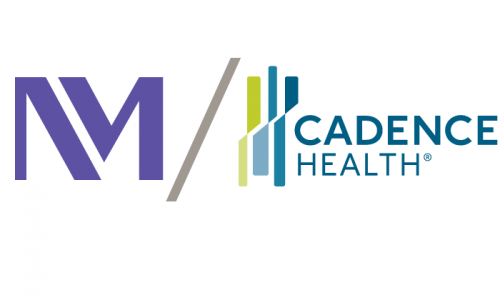 Northwestern Medicine Chicago Proton Center
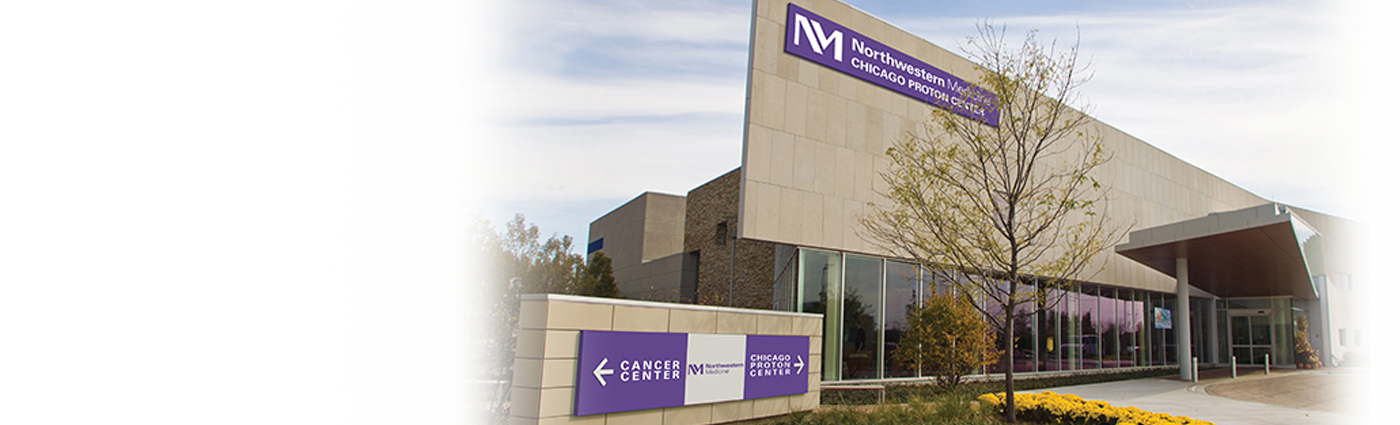 3
The current state of Healthcare in United States
Costs

For Example: Direct cost of Diabetes in 2012 $176 billion *
Inconsistent pricing
Expensive medications
Over-testing, cautious medicine
New, more costly technologies
Robotic Surgery
Proton Therapy

Reimbursement 
Value based medicine
Policies for denials of coverage
4
* American Diabetes Association
The current state of Proton Therapy in United States
Increasing Interest in Proton Therapy
2004 : 3 In operation
2006 : 7 in operation
2010 : 11 in operation
2015  : 17  in operation
At least 9 under construction

Insurance coverage is sometimes difficult
Often covered after dosimetric comparisons and peer reviews are presented

Many still say “Protons are not a proven technology”
As of Sept 2015 :  139 clinical protocols for particle therapy*
Pediatrics /,Head & Neck, Lung, CNS, Breast, GI, GU, Lymphoma, Sarcoma, Eye, Re-treat
NIH Funded : PCORI Pragmatic Randomized Trial of Proton vs. Photon Therapy for Patients with Stage II or III Breast Cancer   : ~$12M 1,700 patients
5
* Reported to PTCOG from all particle therapy centers, worldwide, including heavy ions
In the United States
6
Indiana University Proton Therapy Center
Will other proton center close??

University’s scientific accelerator adopted into a Treatment Center 
Not in the ideal location
Dated technology
High cost for upgrade
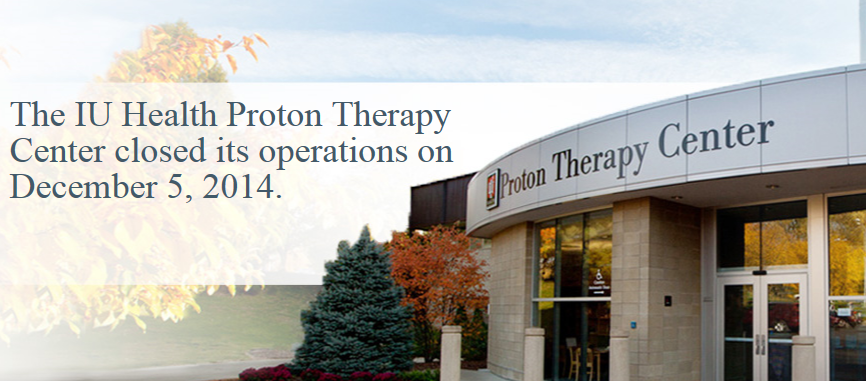 7
Passive Scattering : Single or Double scattered
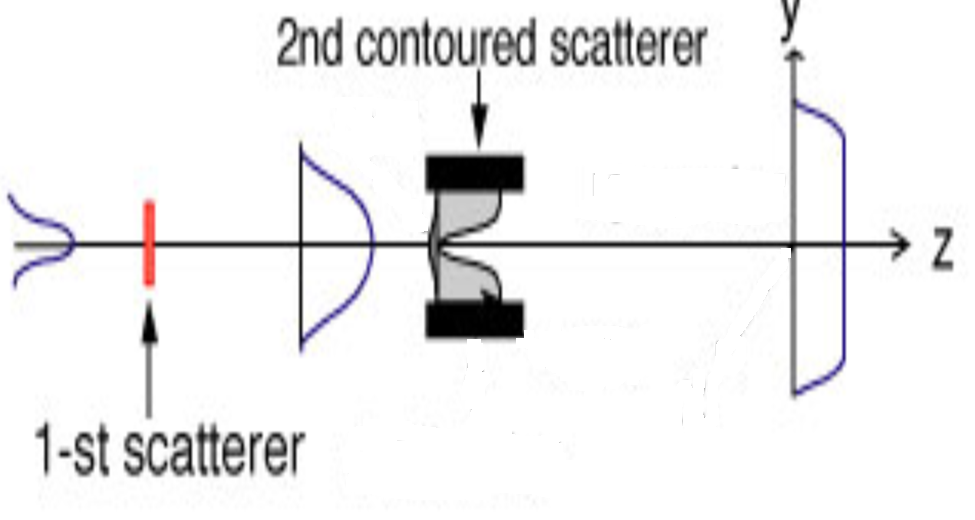 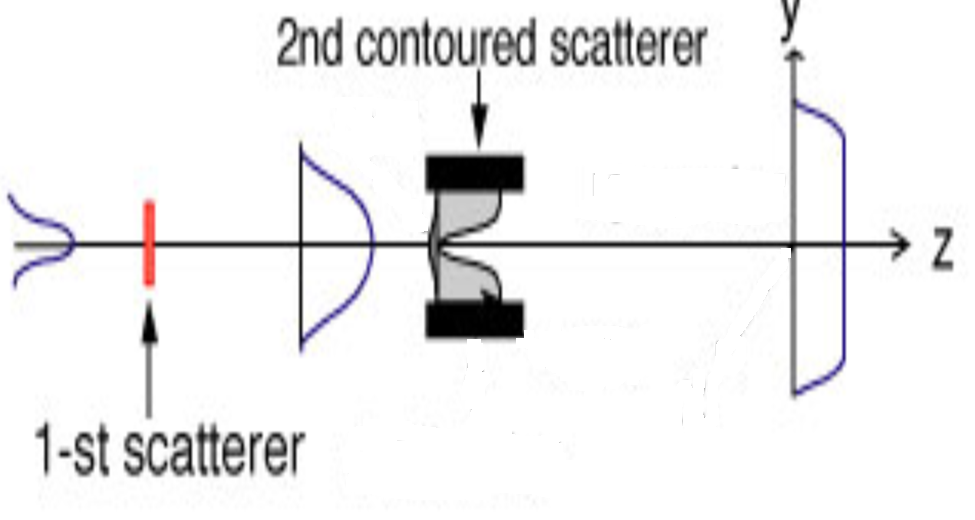 Active Scanning / Uniform Scanning
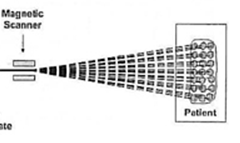 Patient Specific Devices
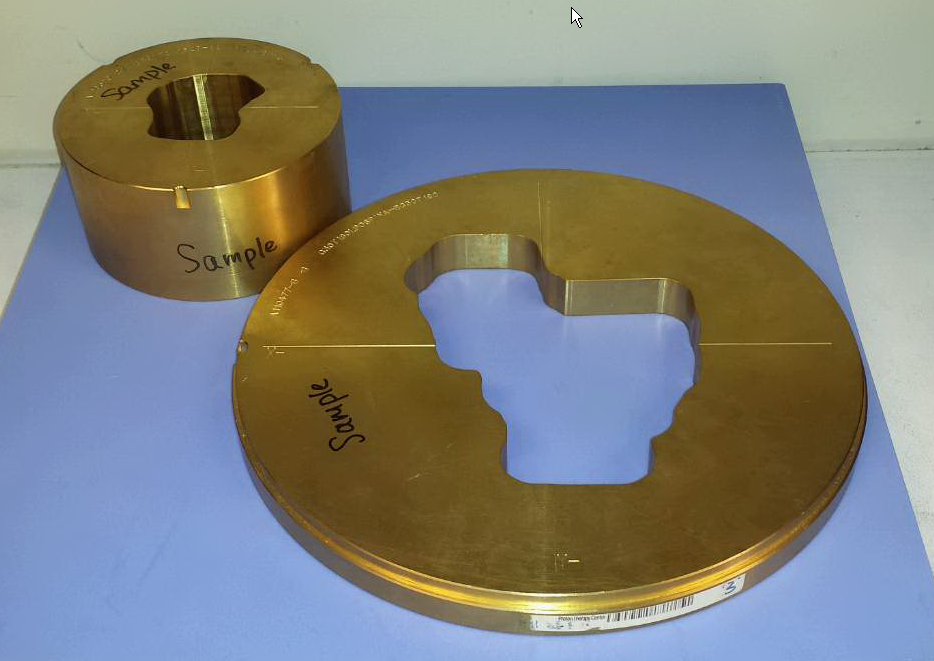 Aperture
Universal Nozzle with Aperture and Compensator
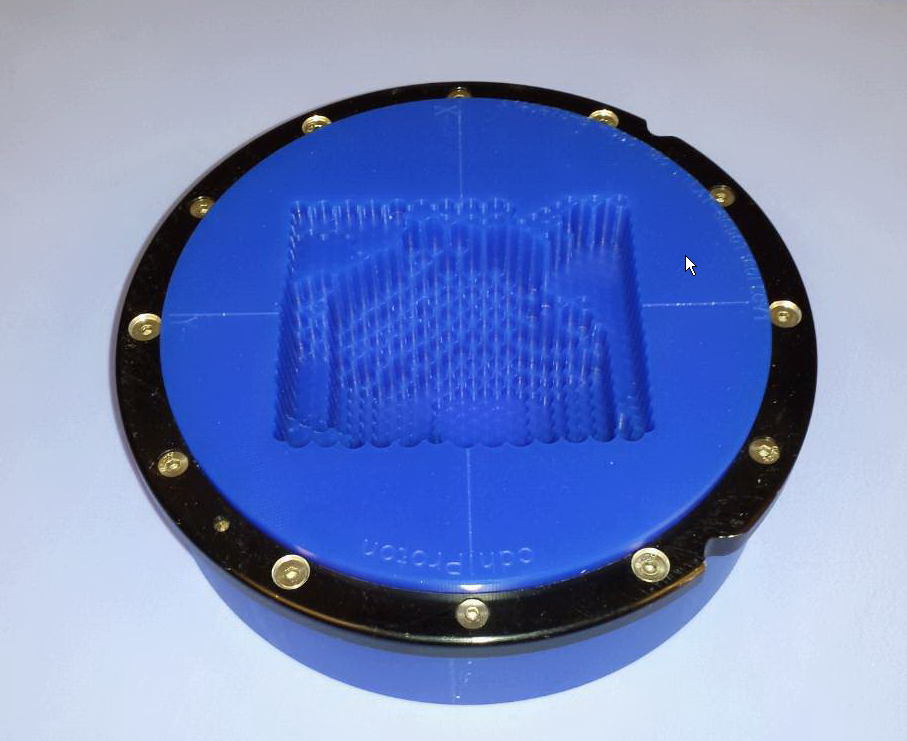 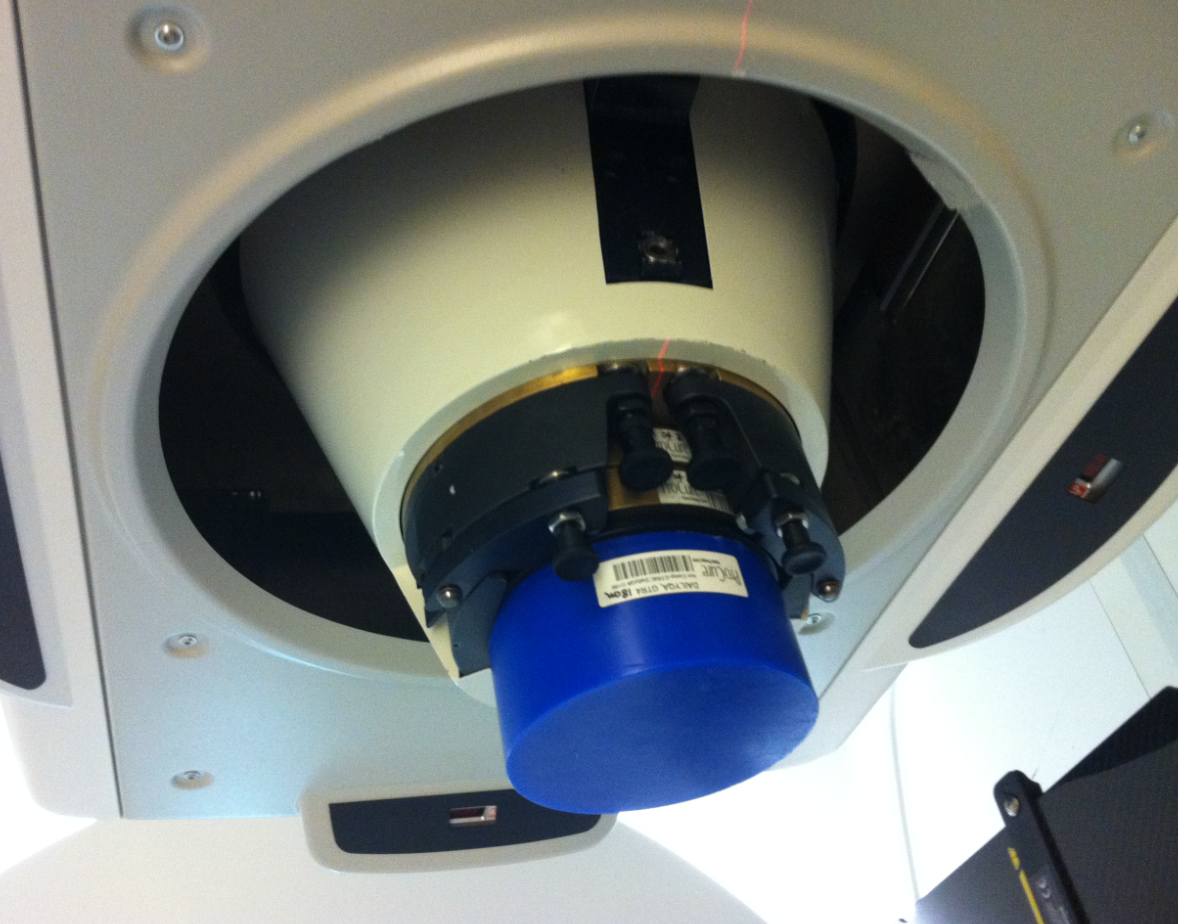 The benefits of a compensator
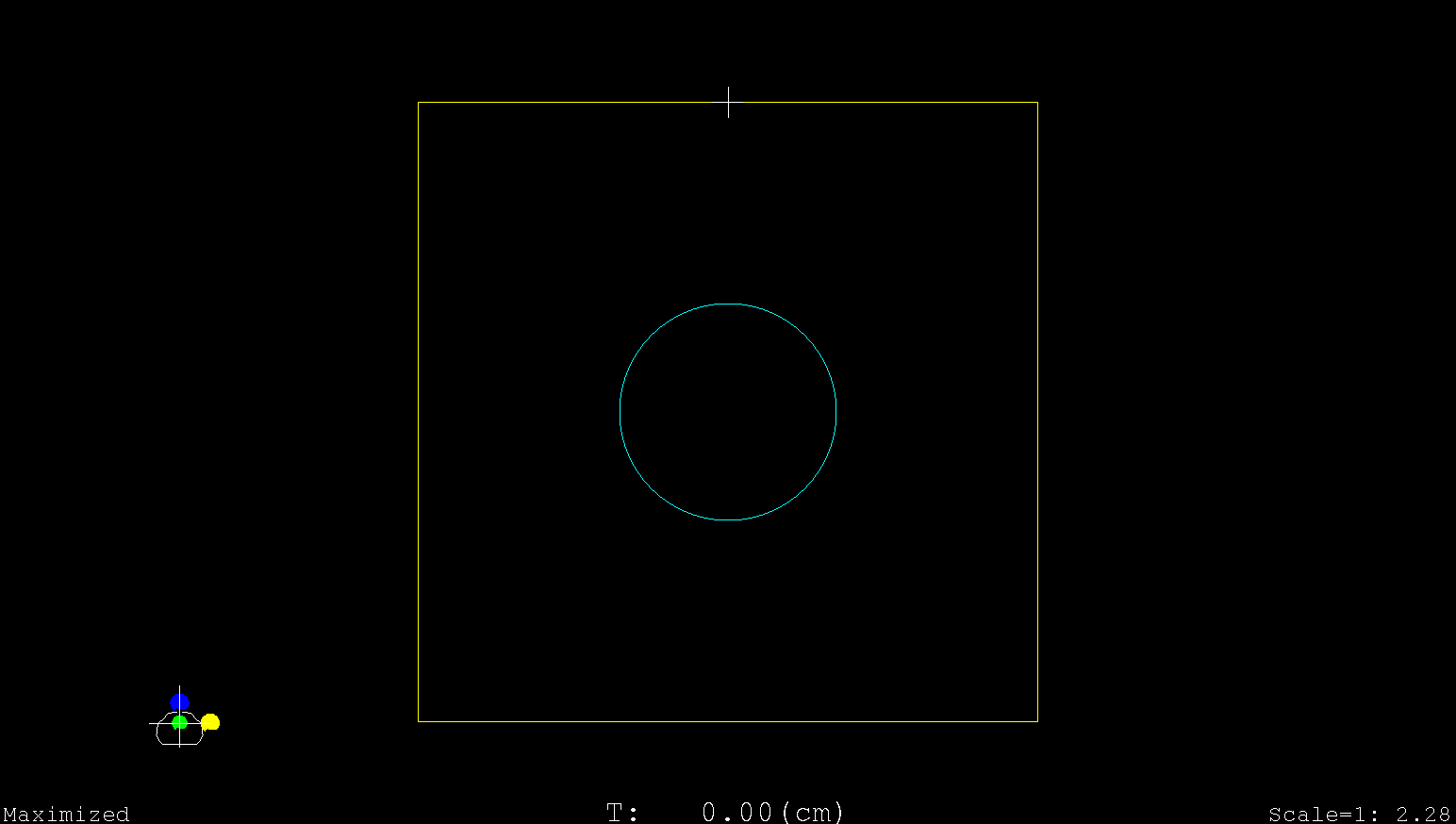 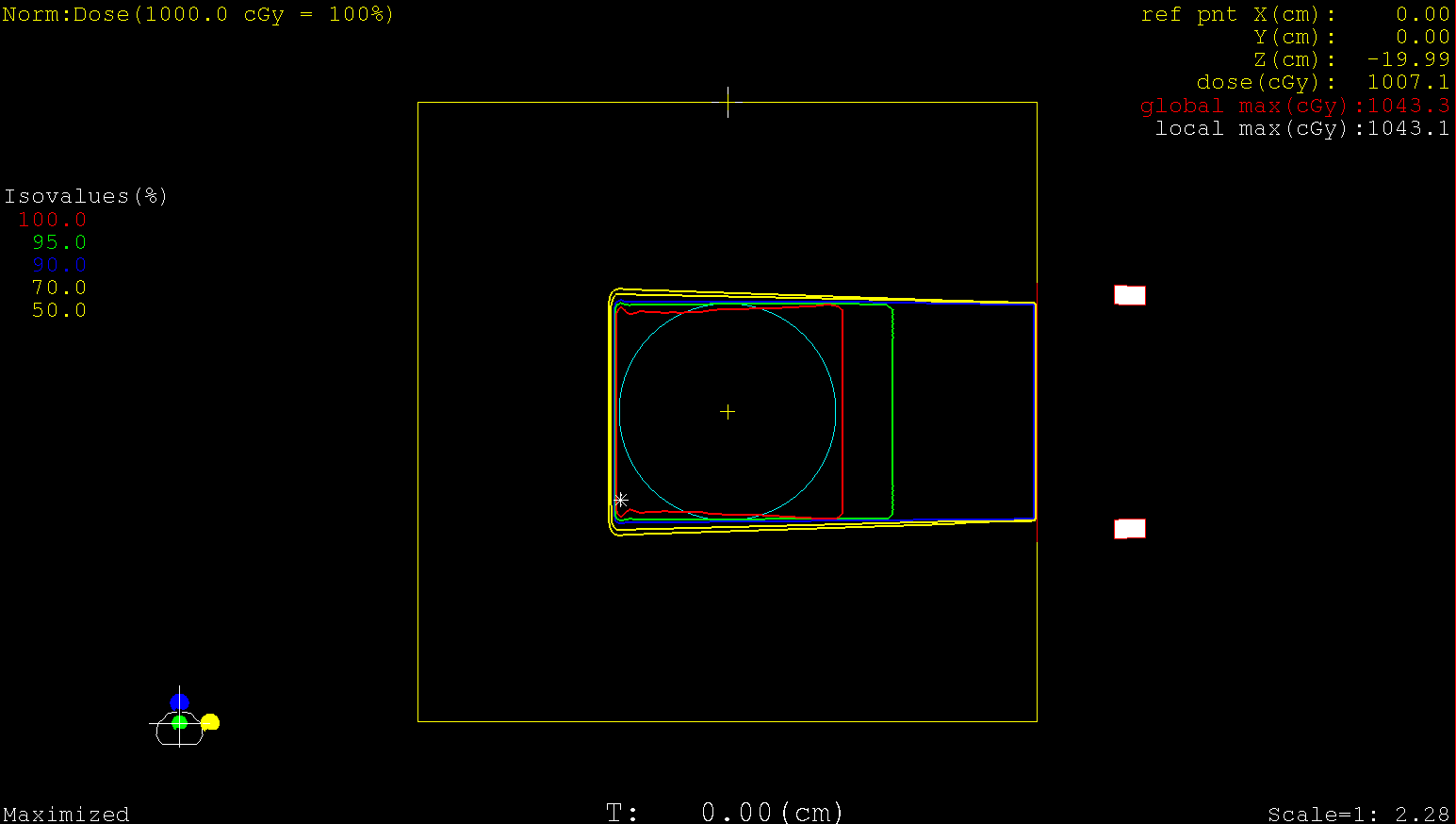 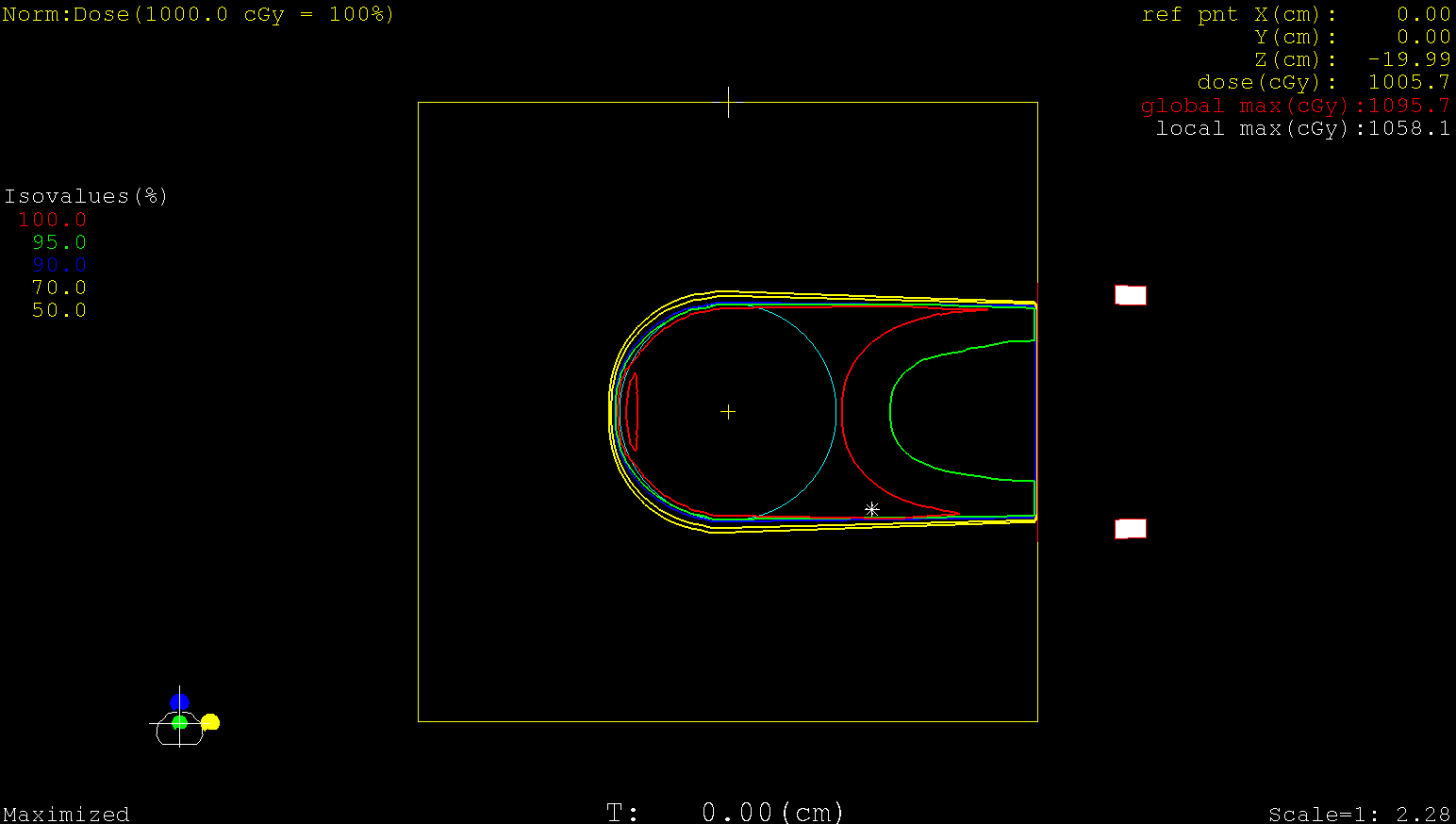 Pencil Beam Scanning
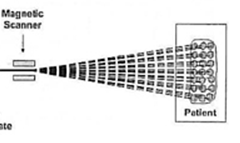 Pencil Beam Delivery
Layers of unique spot patterns delivered over the target volume


Distal AND Proximal conformity


The ability to perform Multi-Field Optimizations
Advantage of Using a Compensator
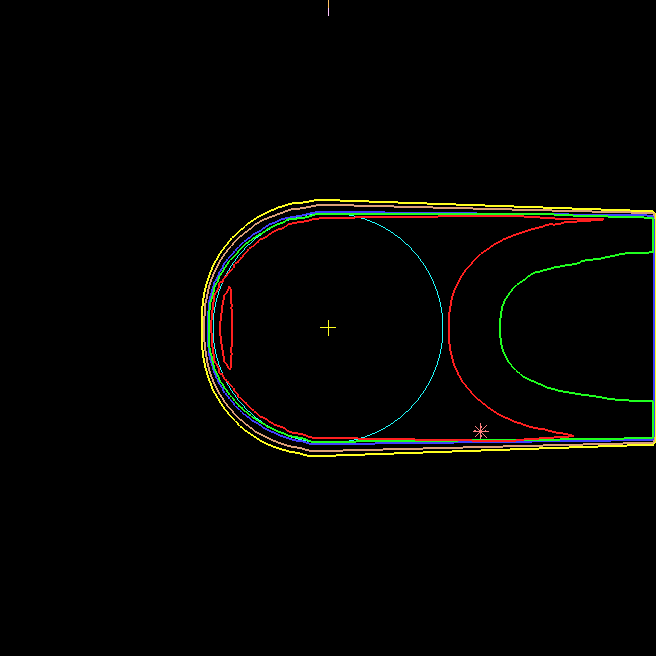 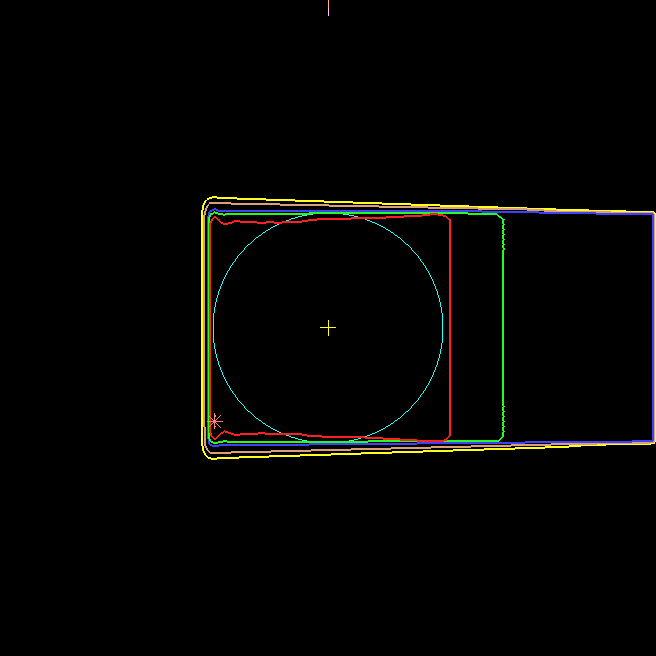 No Compensator
With Compensator
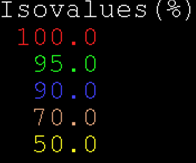 PBS Delivery with Layer Stacking
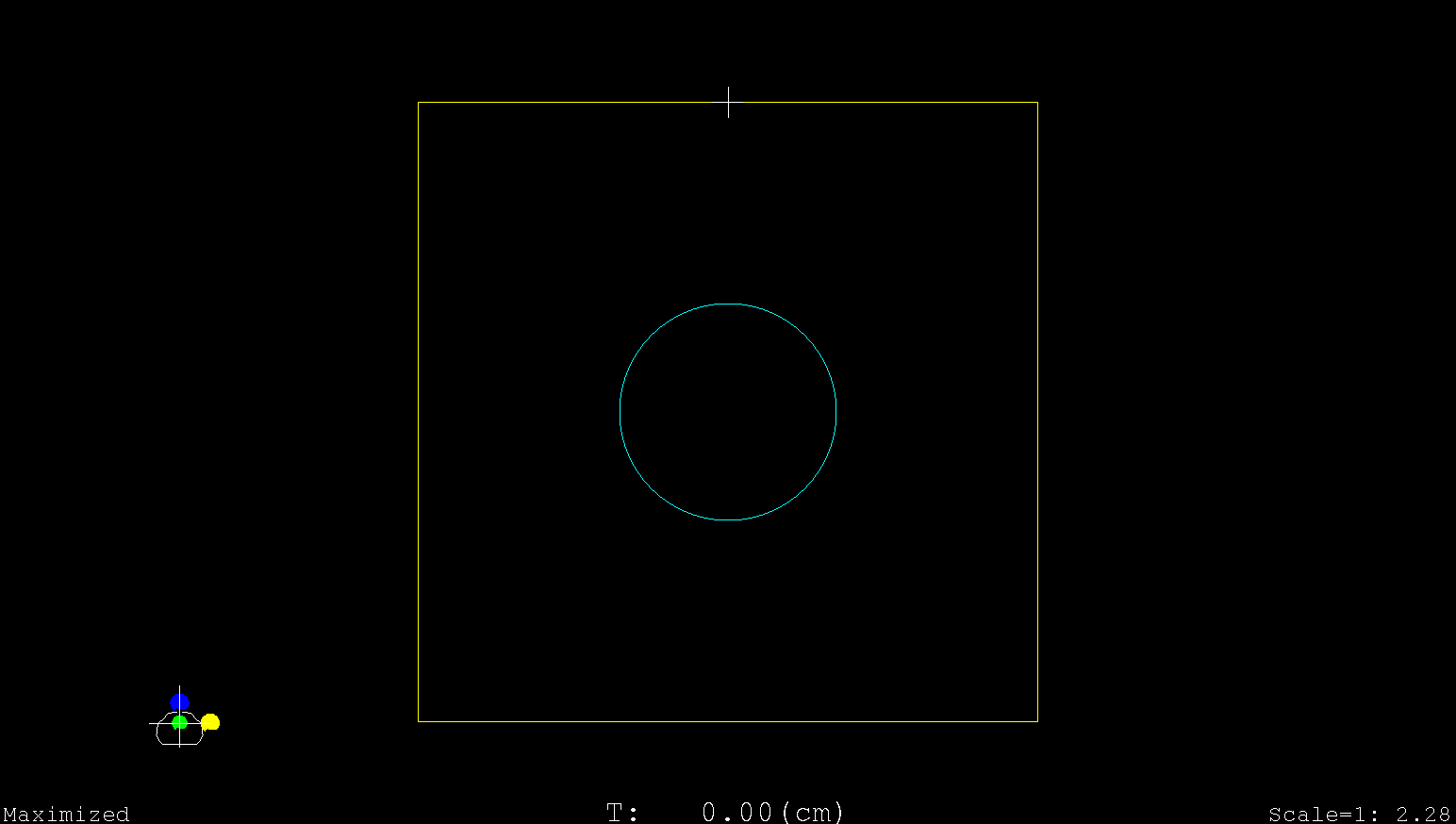 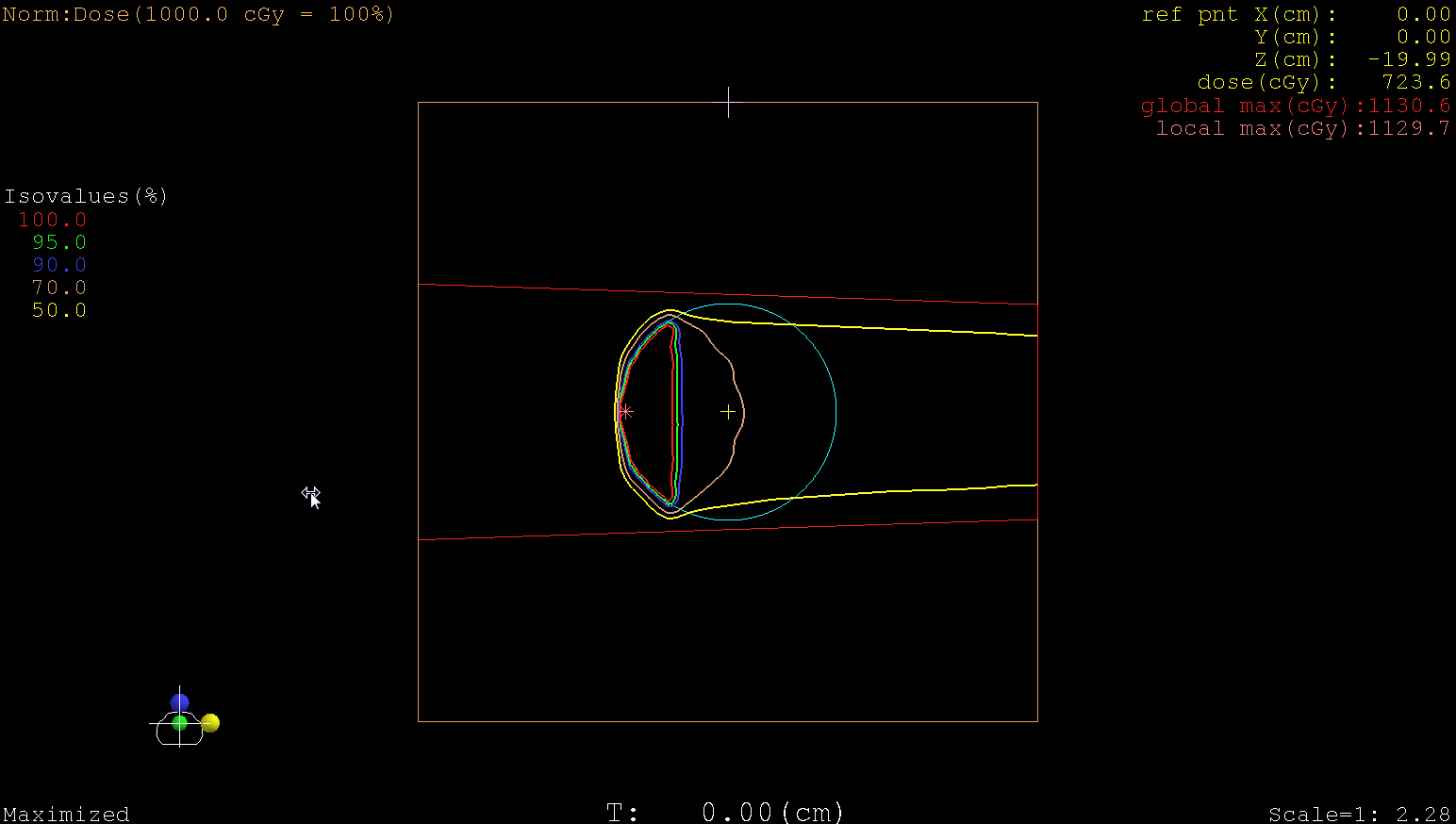 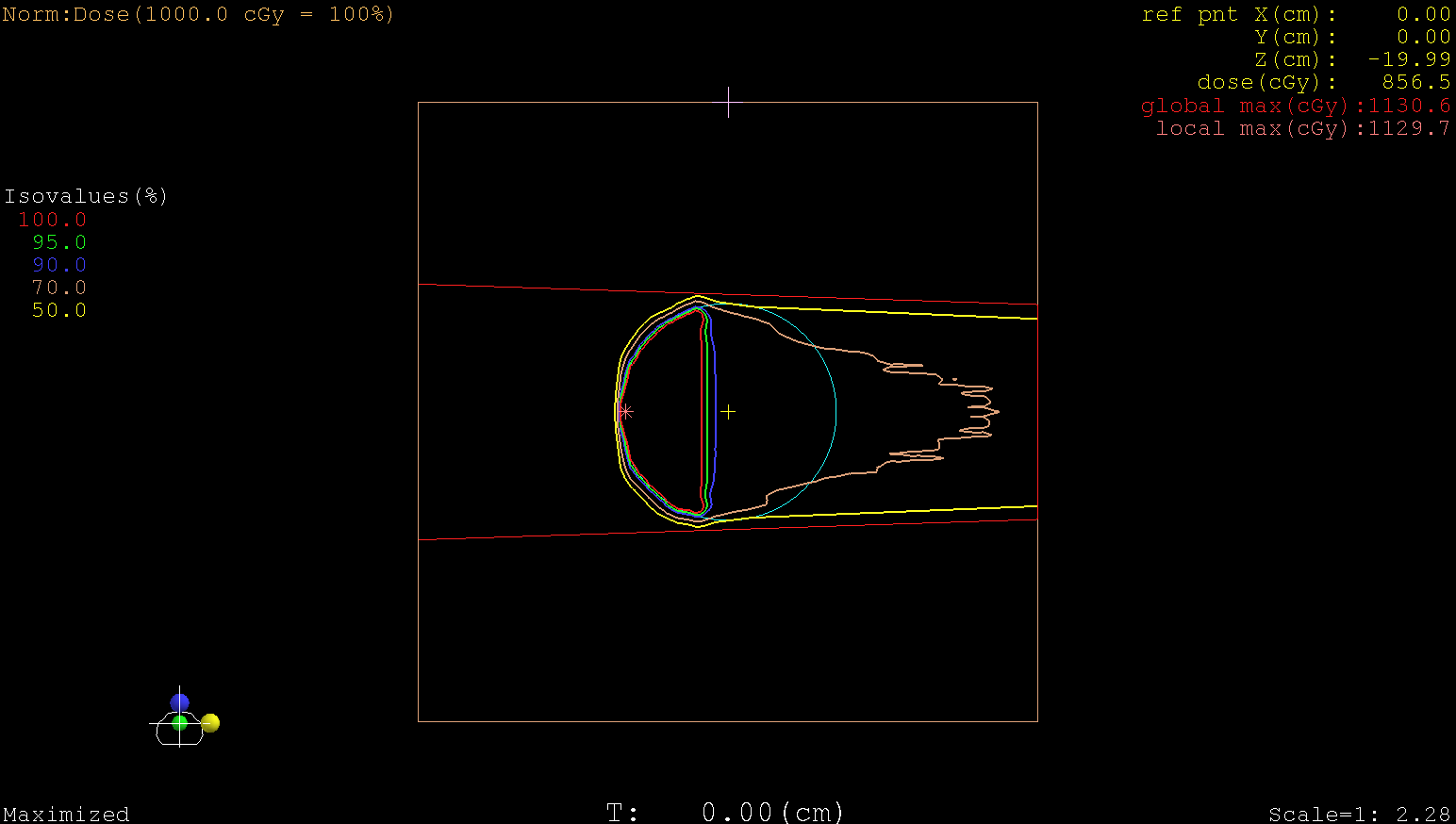 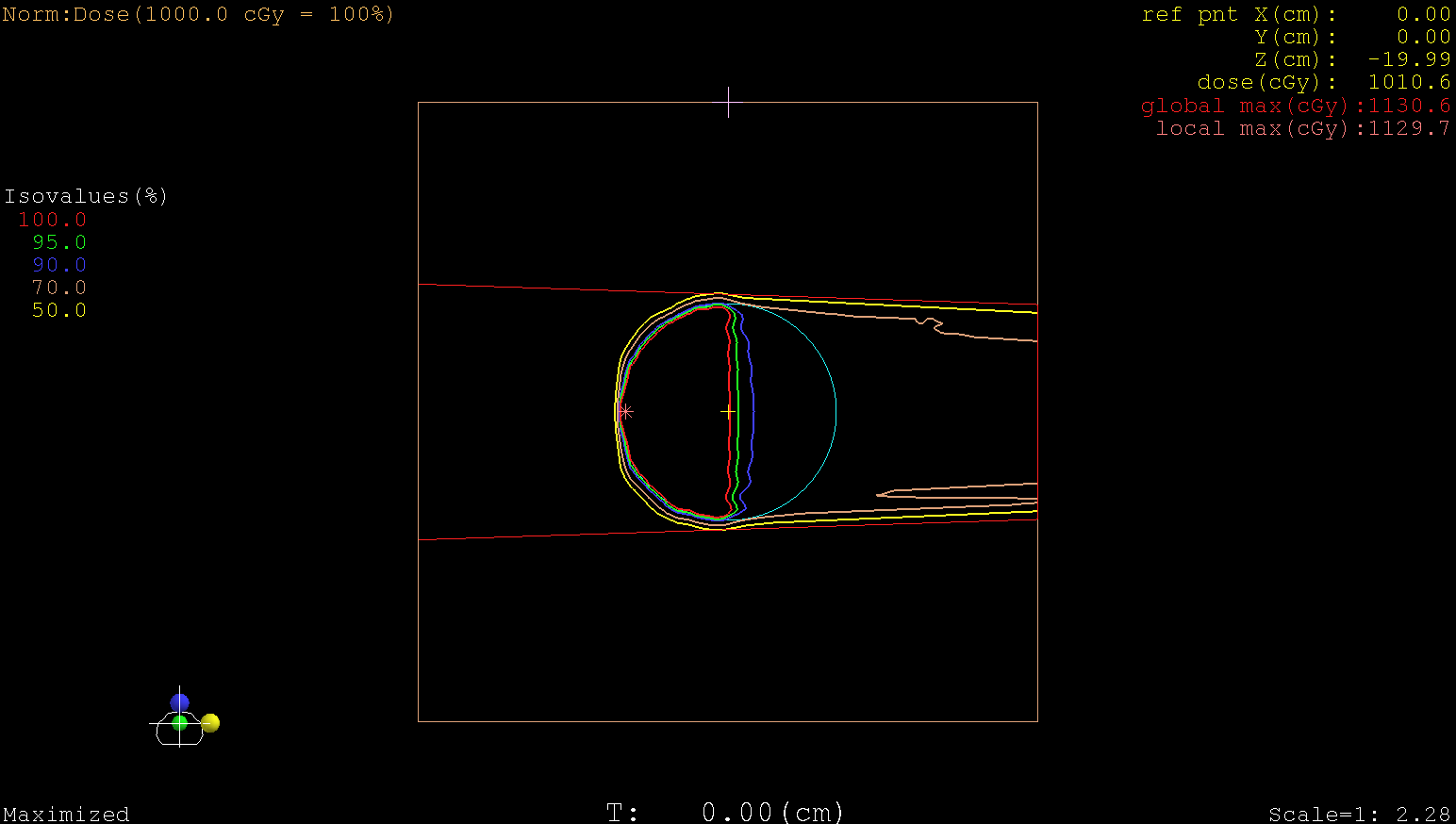 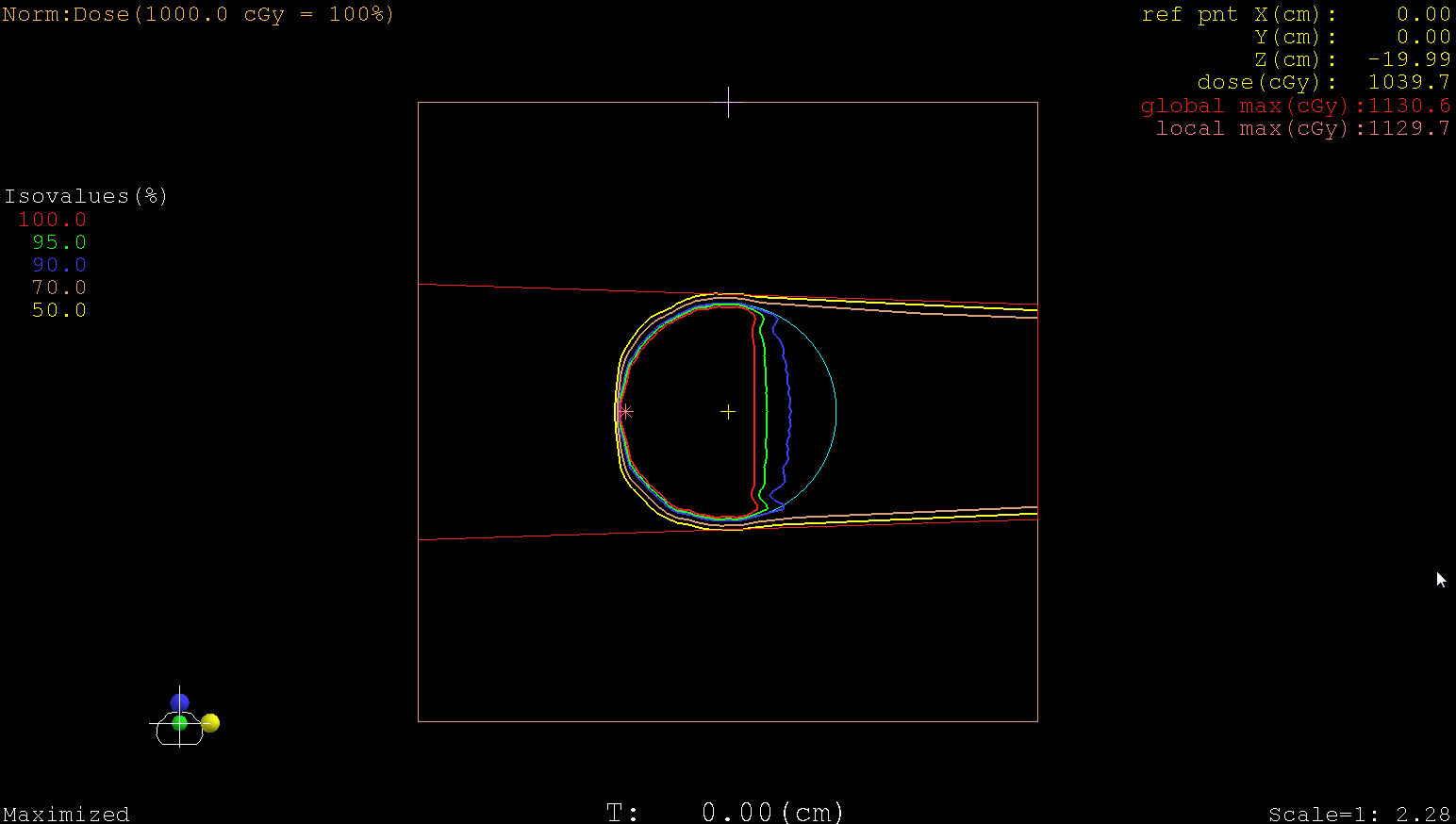 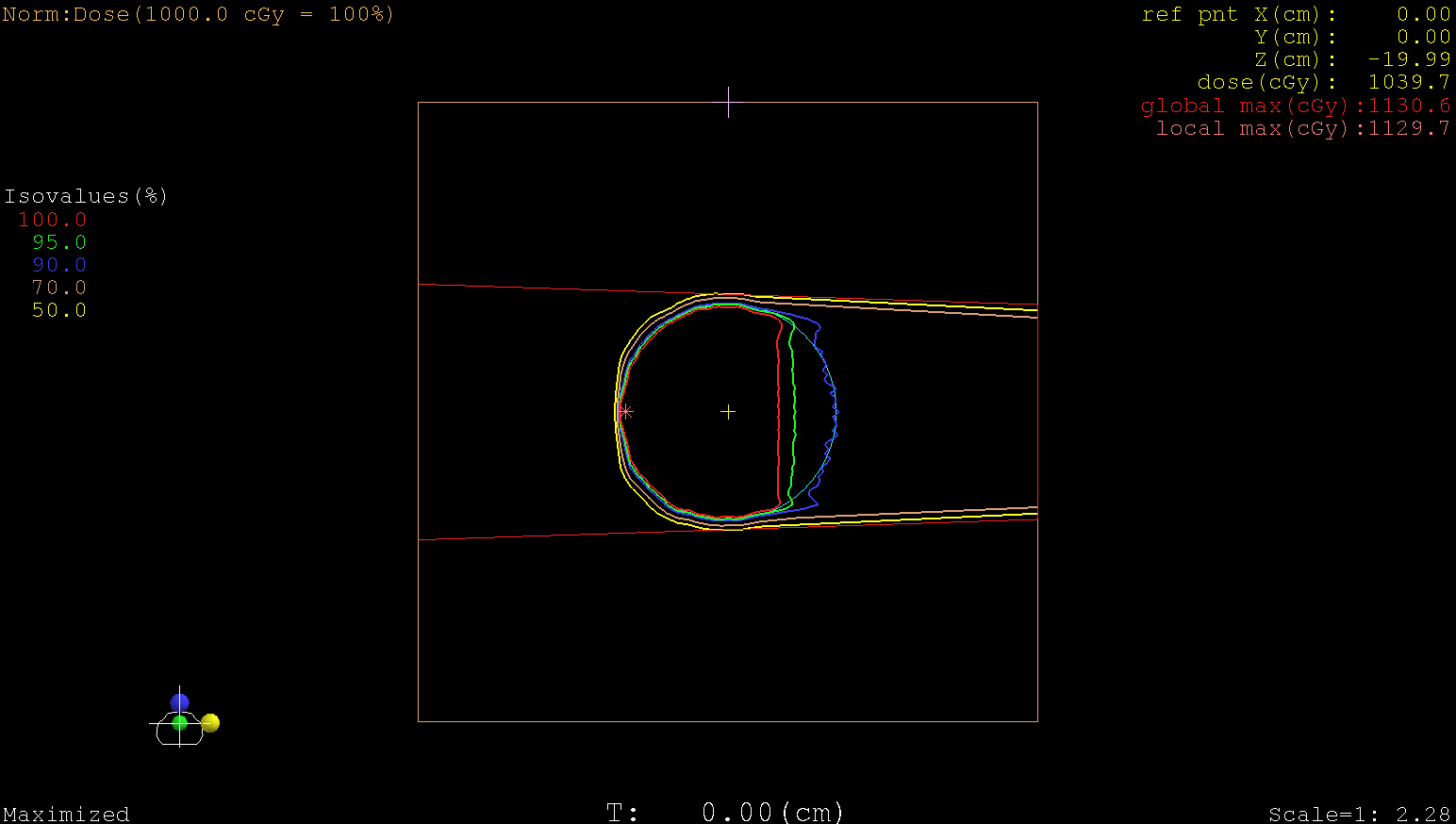 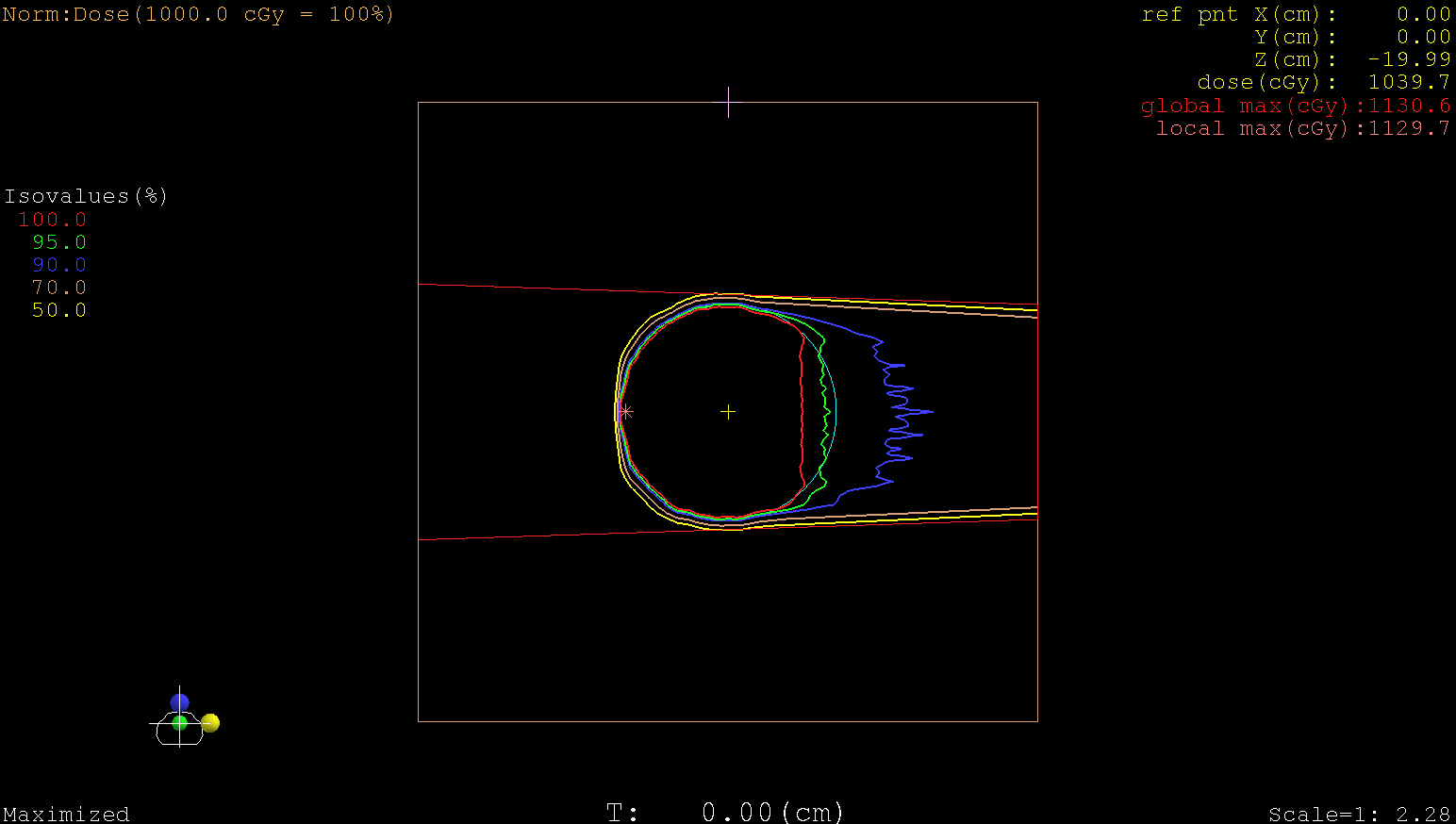 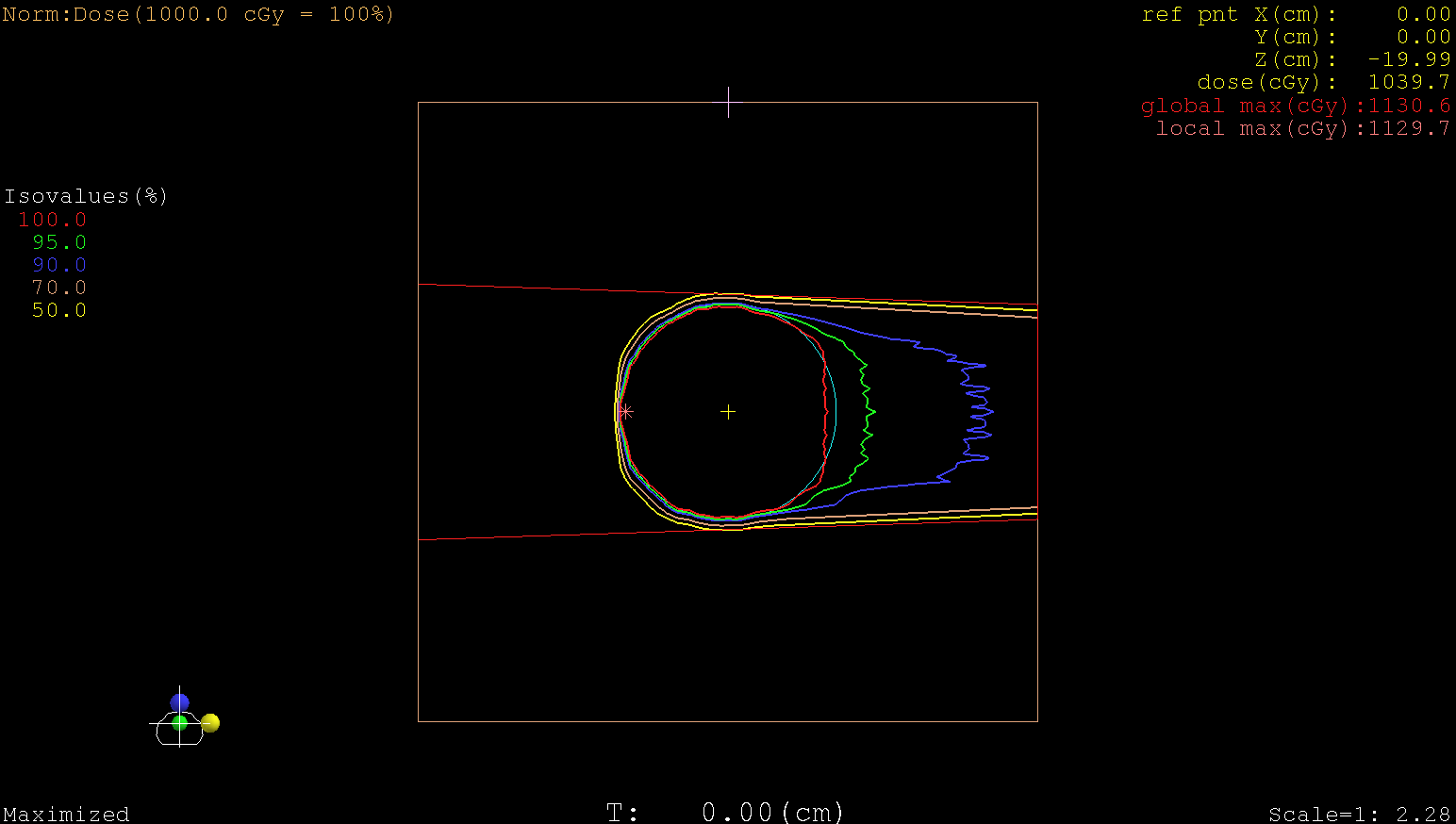 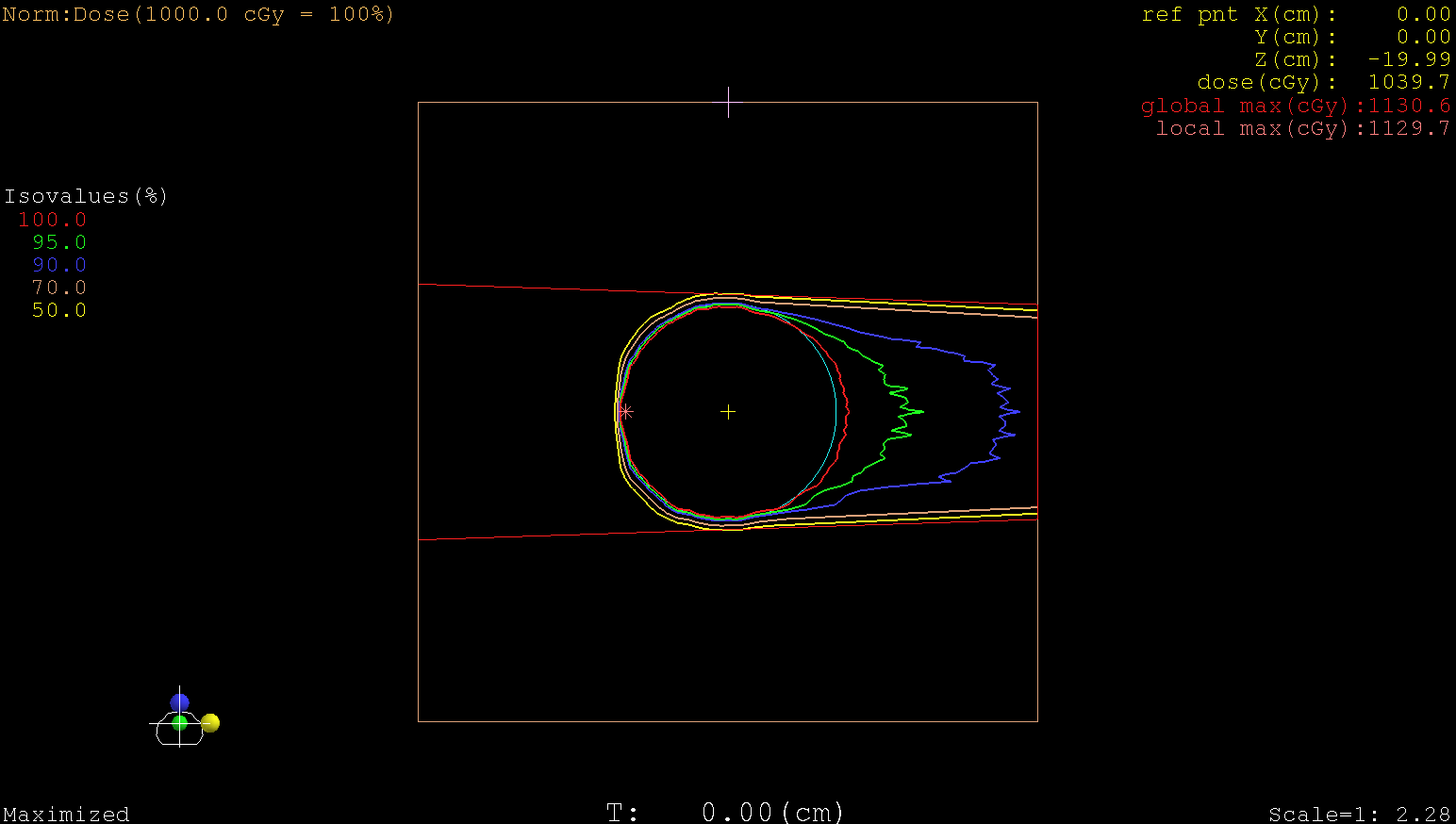 Advantages of PBS
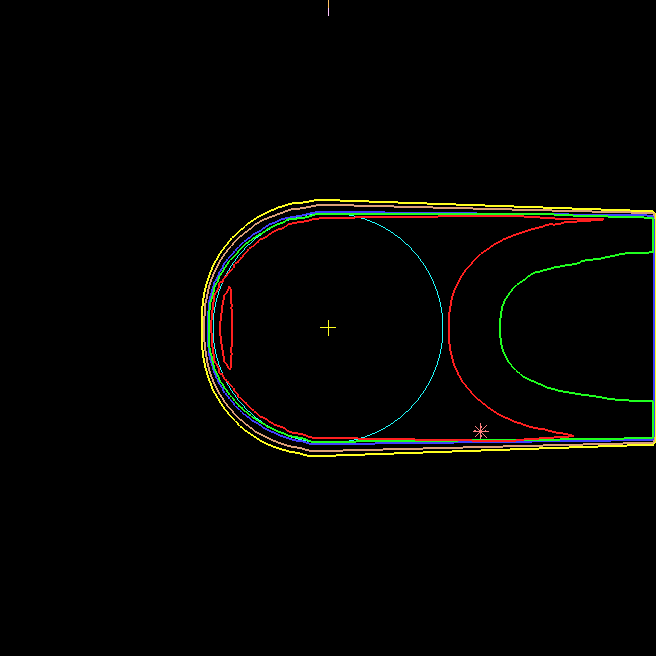 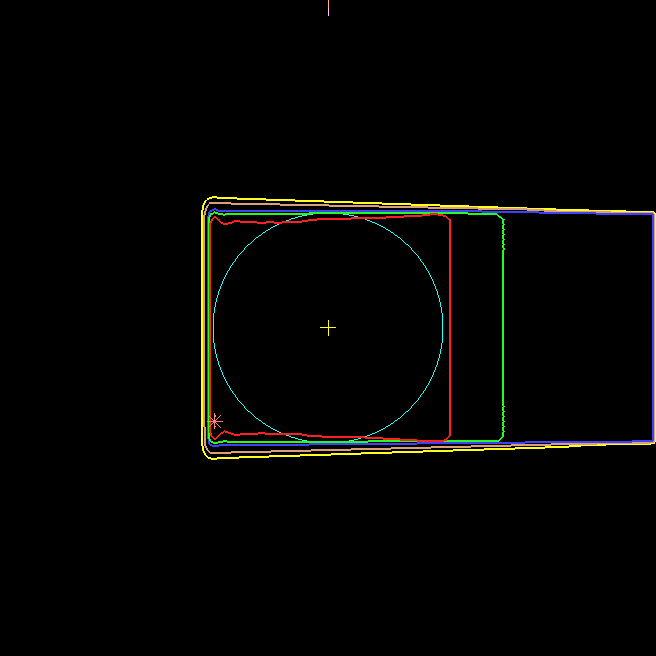 With Compensator
PBS
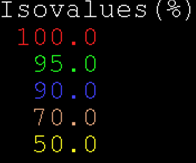 Different Methods of Optimization
Single Field Uniform Dose Optimization
Uniform Dose is delivered by each field individually
Less sparing of critical structures
Less sensitive to uncertainties


Multi- Field Optimization
All field spot weights are optimized together
Better for sparing critical structures
More sensitive to uncertainties
Single Field Uniform Dose
OAR
< 100% of Dose
100% of Dose
Multi-Field Optimized
OAR
< 100% of Dose
100% of Dose
Spot Scanning in Chicago
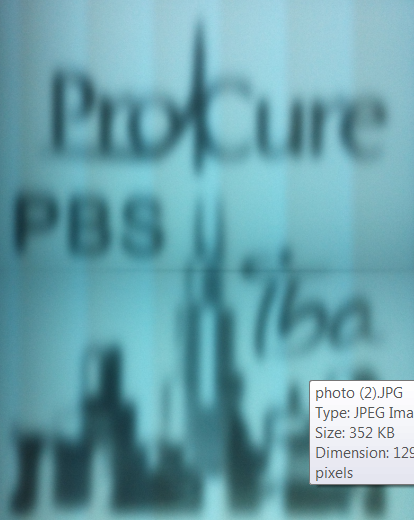 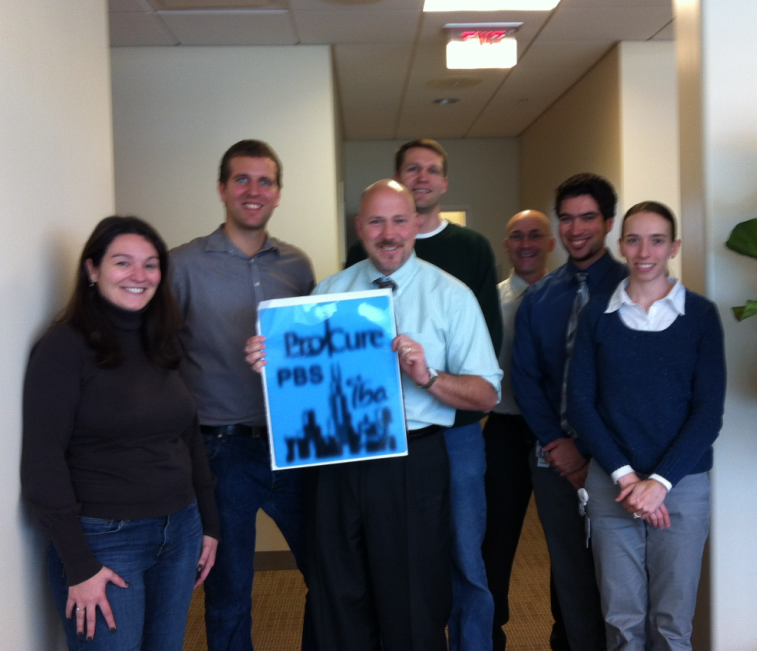 PBS and the Radiation Oncologist
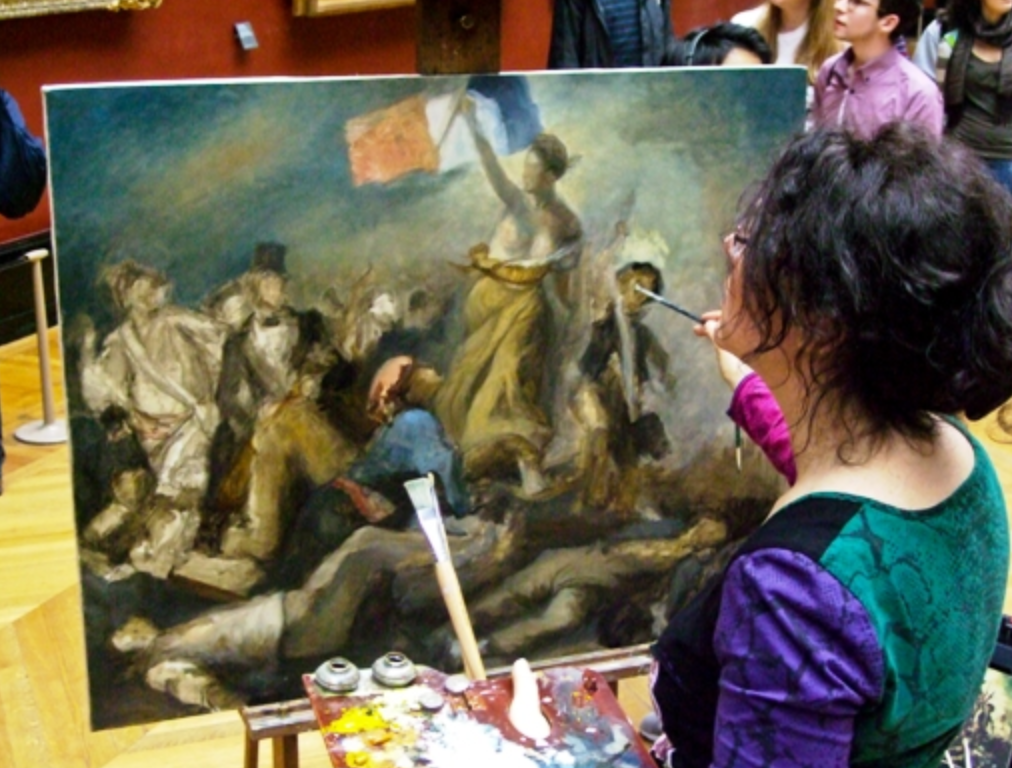 SFUD with range error
OAR
< 100% of Dose
100% of Dose
MFO with a range error
OAR
< 100% of Dose
100% of Dose
Pencil Beam Scanning
Maximum Potential benefits for Protons require the implementation of PBS 
Greatest dose control of dose
Better Target coverage
Lower dose to Organs at Risk (OAR)

All new proton centers have PBS capabilities, or have plans to implement in the future
Some new centers have dedicated to PBS delivery only

Most operating centers have upgraded or plan to upgrade to enable PBS delivery
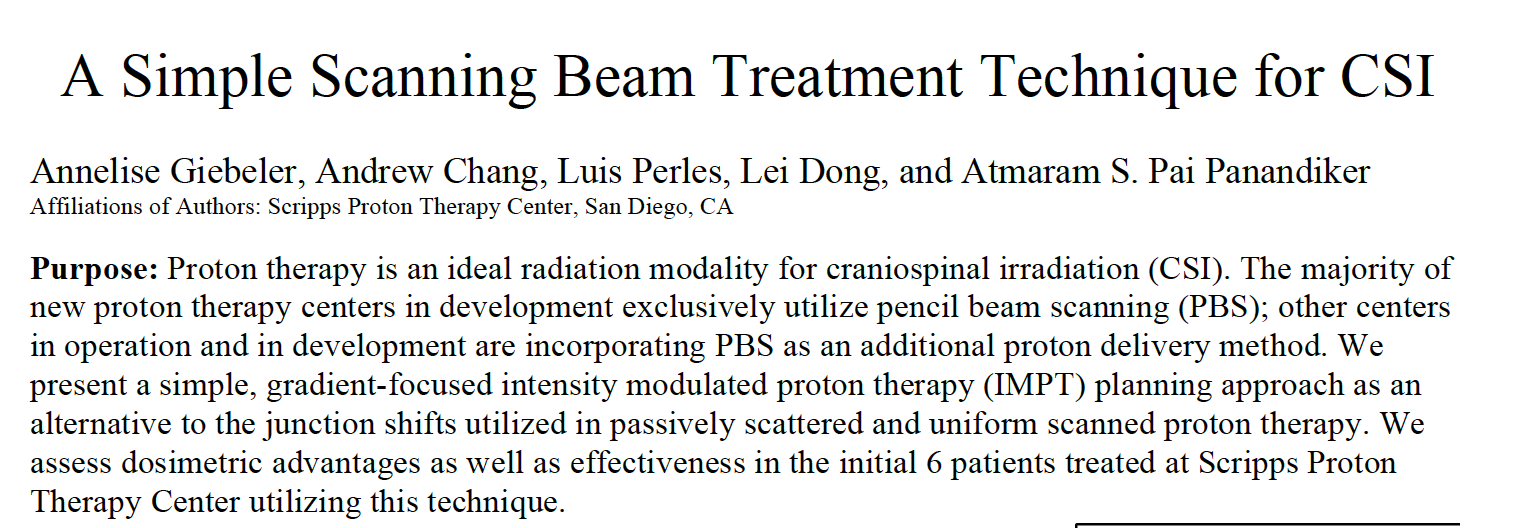 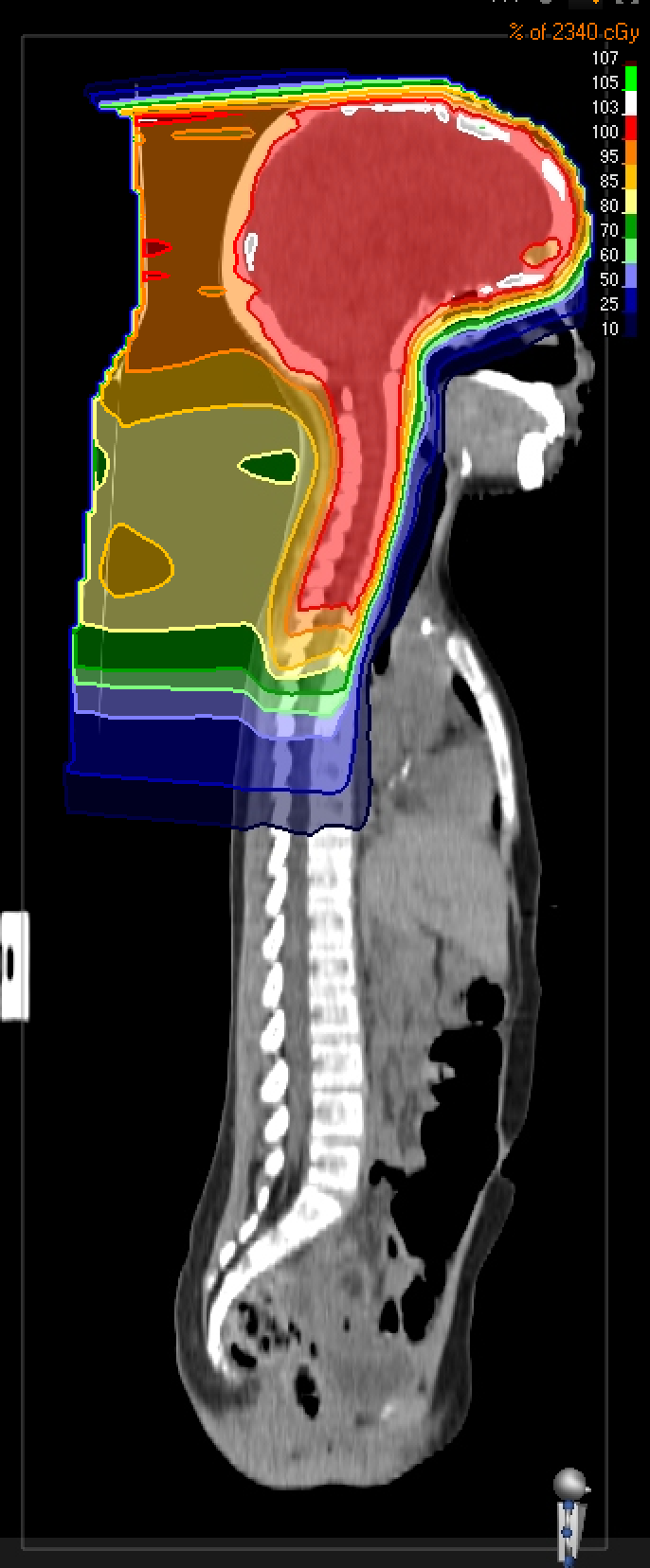 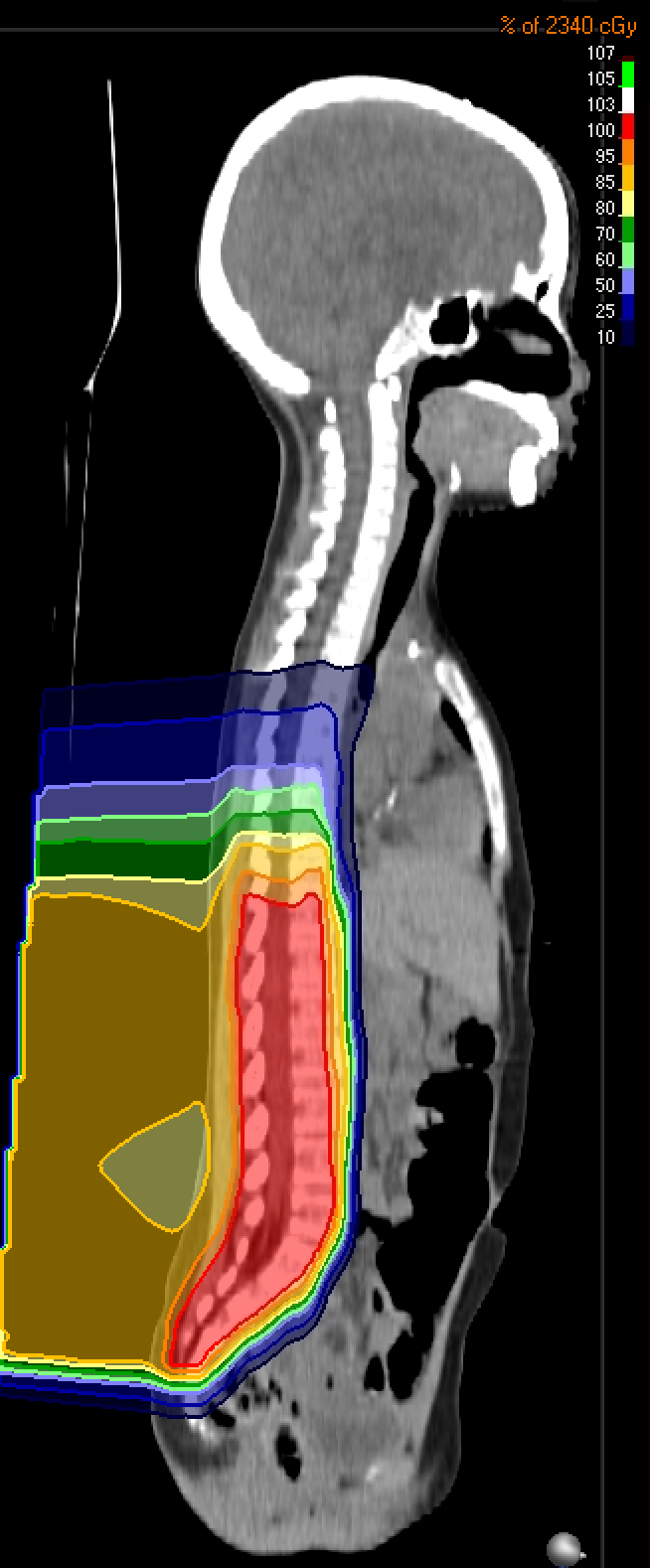 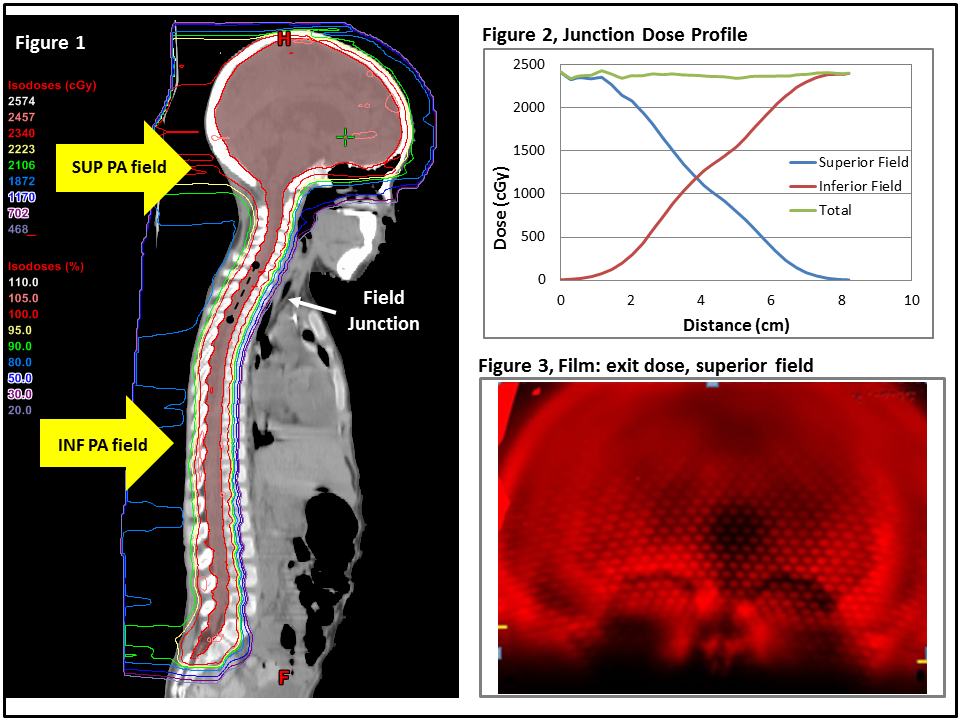 +
=
26
Head / Neck with PBS
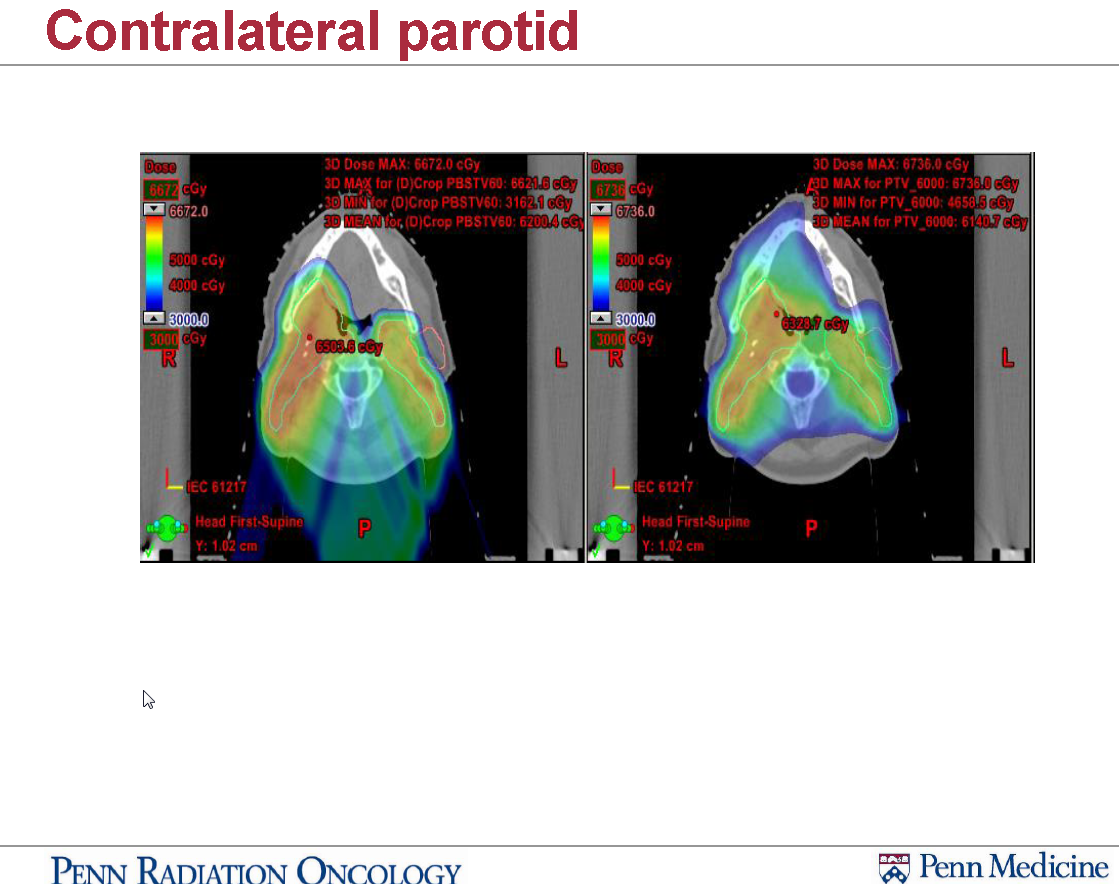 Photon IMRT
Proton PBS
27
Lt Sided Breast
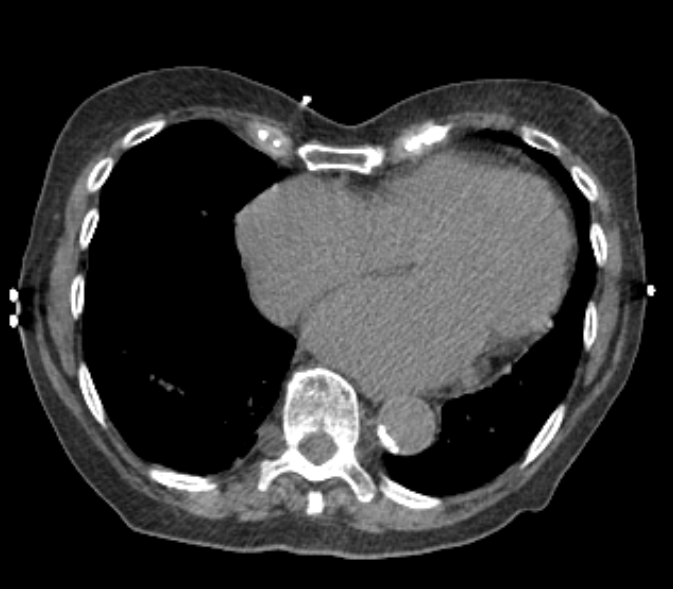 Protons beam
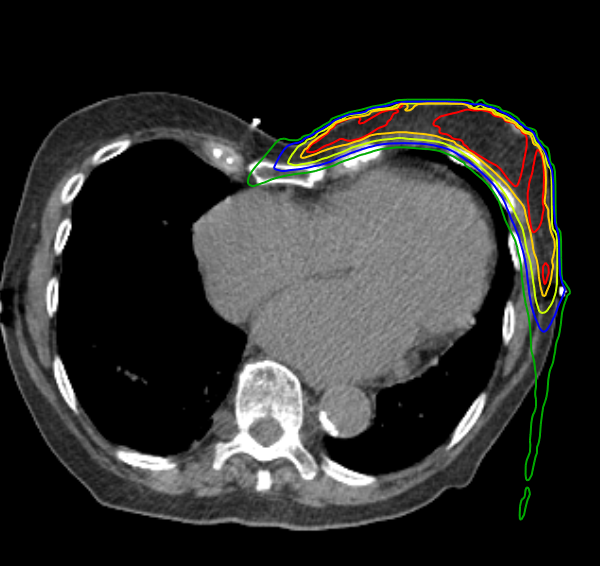 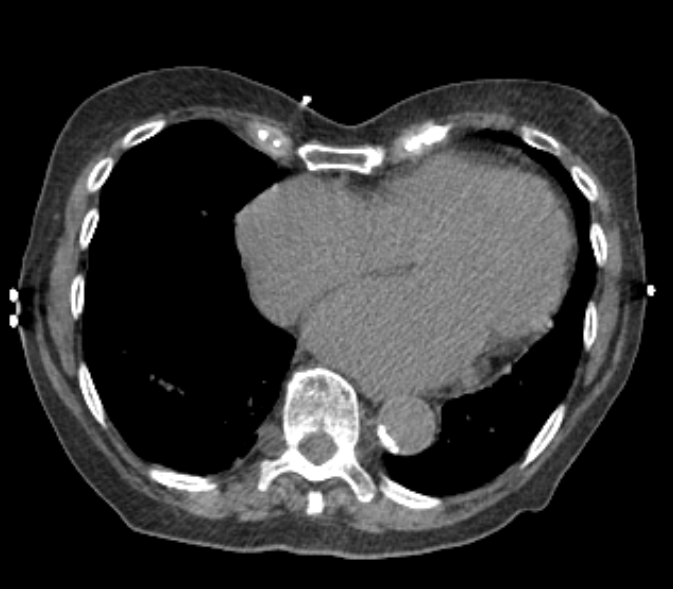 The future looks bright!
With some more work…….
Future development should be focused on Pencil Beam technology

Several things can be improved
Range uncertainty
Delivery system 
Pencil Spot size 
Cost
30
Range Uncertainty
On treatment Volumetric Imaging
Patient anatomical changes
Set-up variances
Changes in particle path length
Weight loss  / Weight Gain
Target response to radiation
Motion

Inaccurate Range calculation
Errors in the conversion for HU to Stopping Powers
Trying to use X-ray as a spectrometer
X-Ray Beam hardening
Potential for inter-human tissue variability
Faster Delivery
Variable Spot Size
Improved Imaging Methods
31
On-Board Imaging  /  In-room Imaging
2-D Planar Image
3-D Volumetric Image
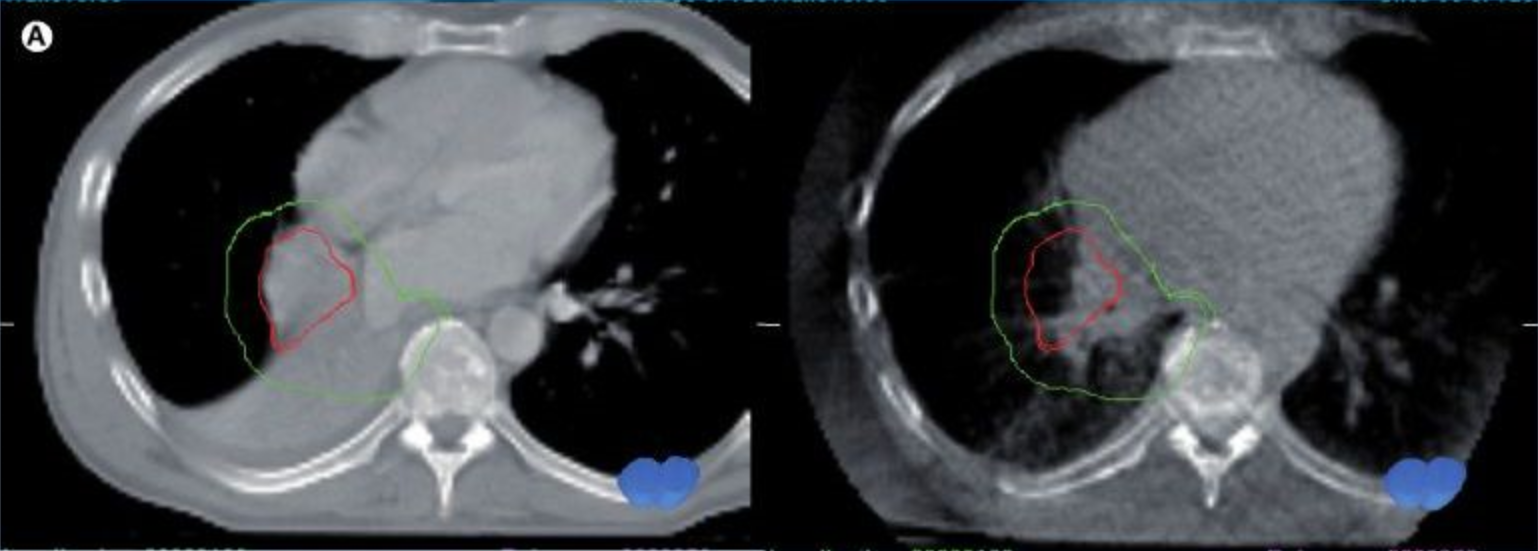 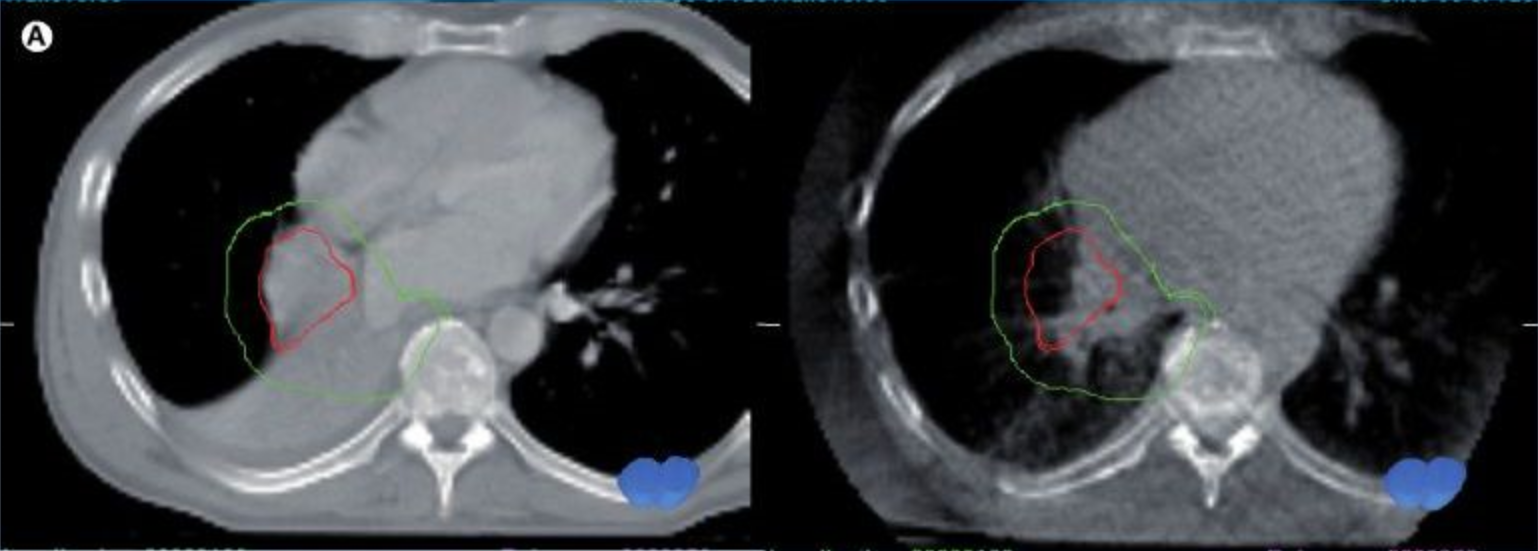 32
On-Board Imaging  /  In-room Imaging
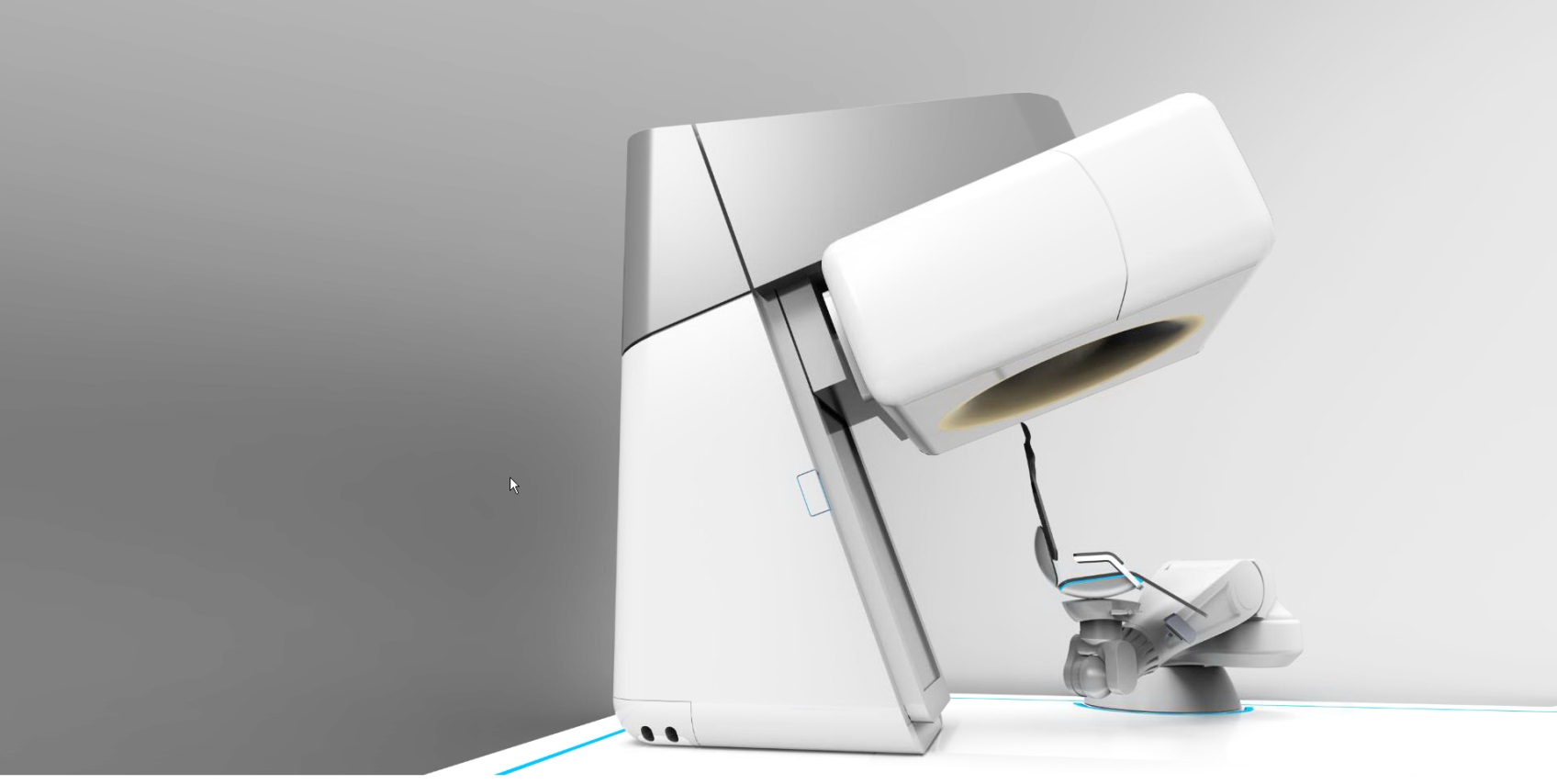 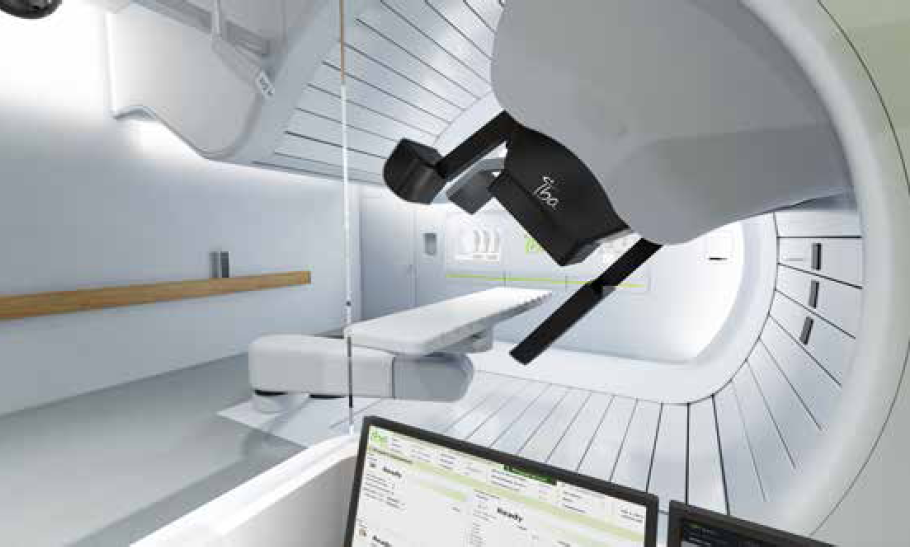 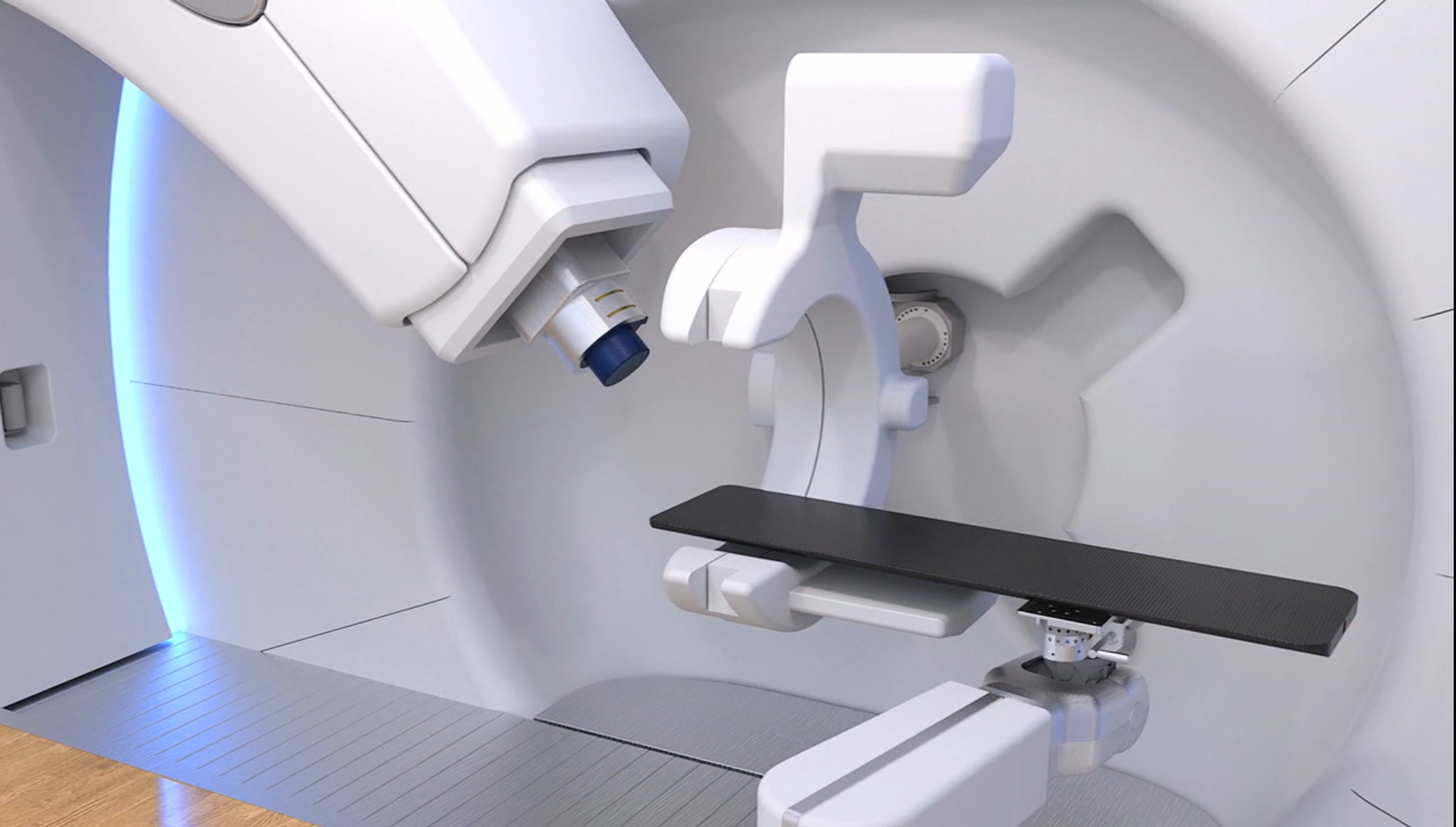 33
Proton Imaging
Using transmission protons to directly reconstruct
Proton Radiographs (Positioning AND Pre-treatment Range verification)
Precursor to volumetric Stopping Power maps
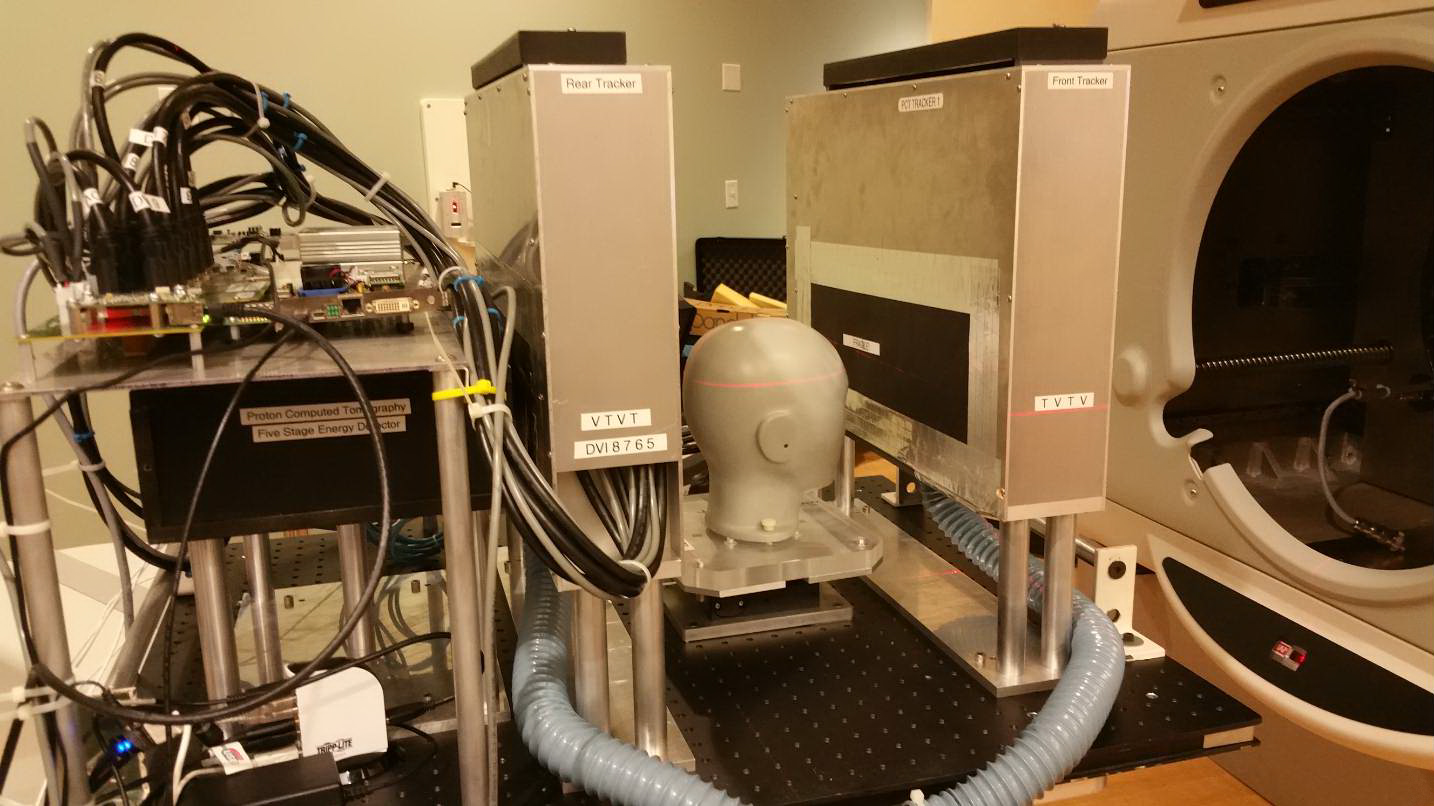 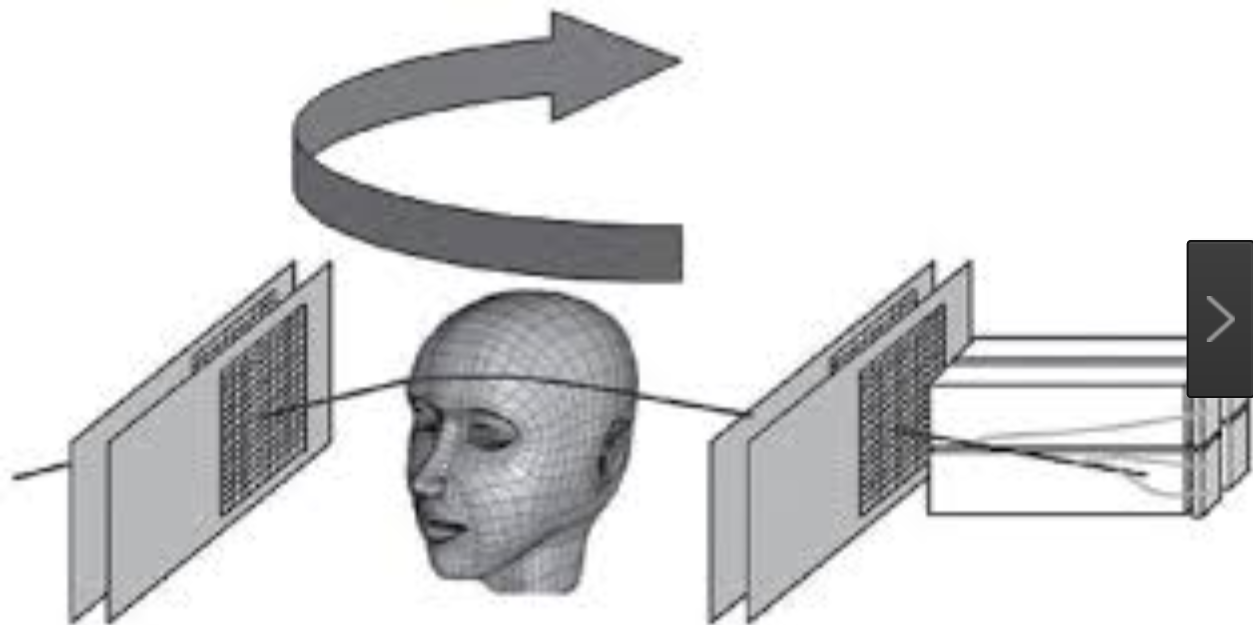 Will Proton tomography required in every room??
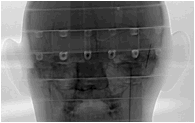 Proton CT
Standard CT
Proton radiograph
CT Corrections
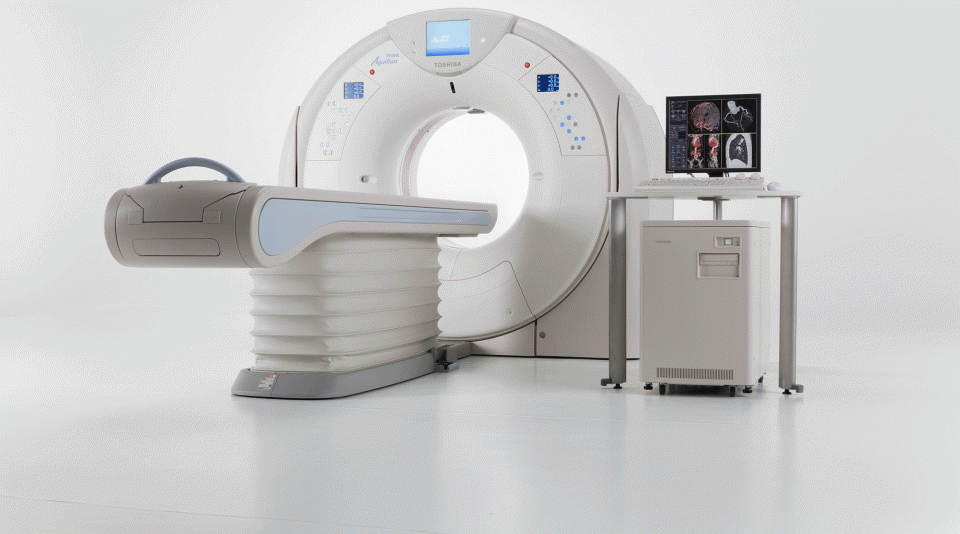 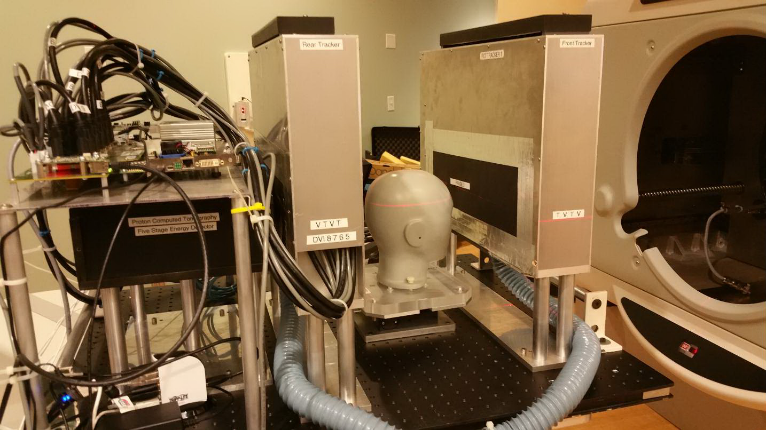 Truth
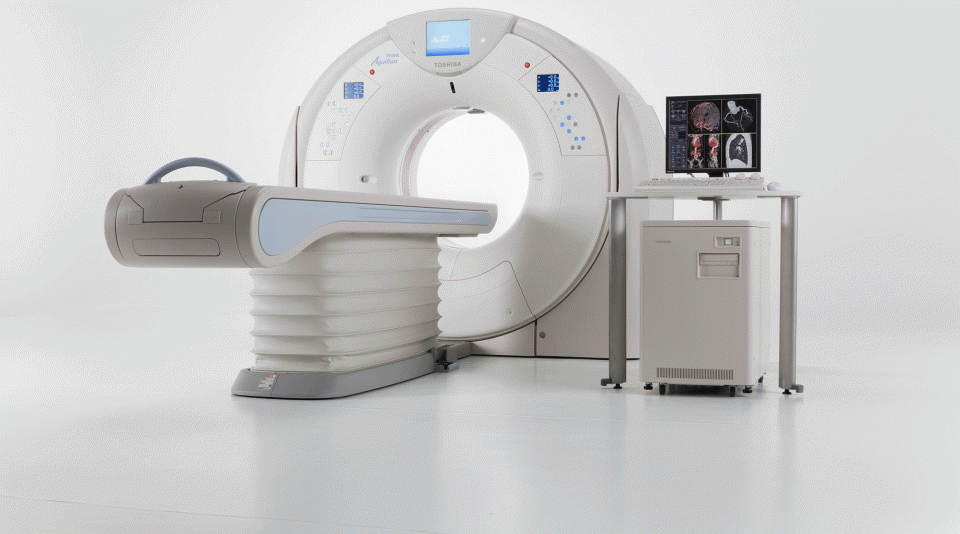 Approximation
35
Dual Energy CT
Moving Targets
Temporal dependencies of the PBS delivery system need to be understood when there may be motion

Lateral Spread

Longitudinal Spread

How long each takes
Moving Target
Geometric miss of target
Moving AnatomyAltered Path-length
Altered 
Path length
Range Error
Lateral Beam Spread
~ 1 second
Dose
Depth
Longitudinal Beam Spread
2 to 5 seconds
Dose
Depth
If our delivery is to a moving target : Interplay
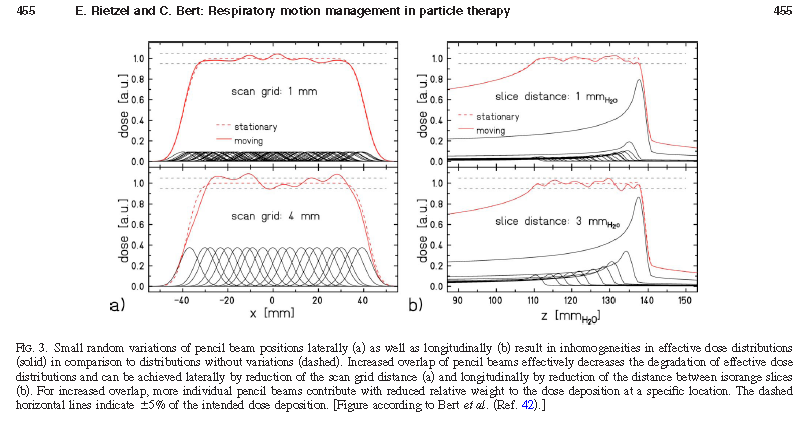 Rietzel and Bert  Med. Phys.  7, 2010
Single /Multiple Fraction and spot size
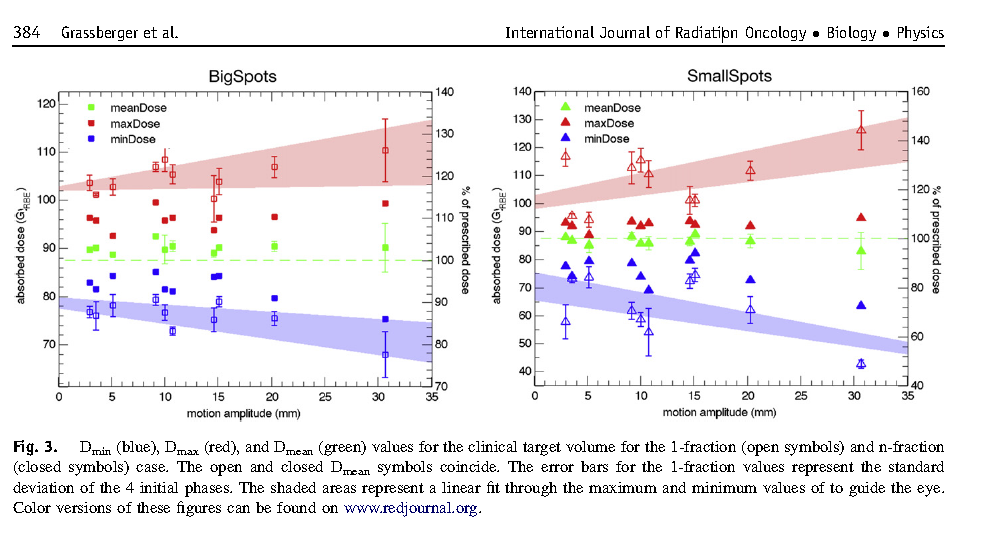 MGH/PSI  Grassberger, et.al   Int J of Rad Onc Biol Phy 86, 2013
The Proton Community's need :
Faster Spot to Spot switching (In a single Layer)

Faster Layer Switching (Layer Stacking)

Variable Spot Size
Variable Intra- Layer spot size
43
IBA Full Gantry
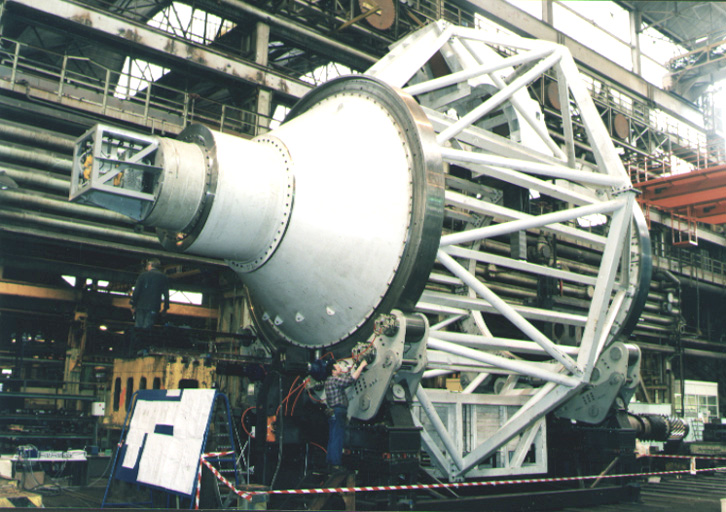 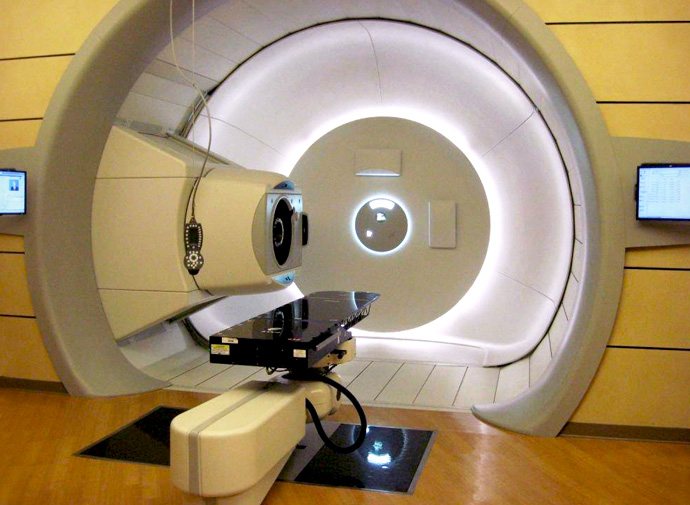 Hitachi : Mayo Clinic
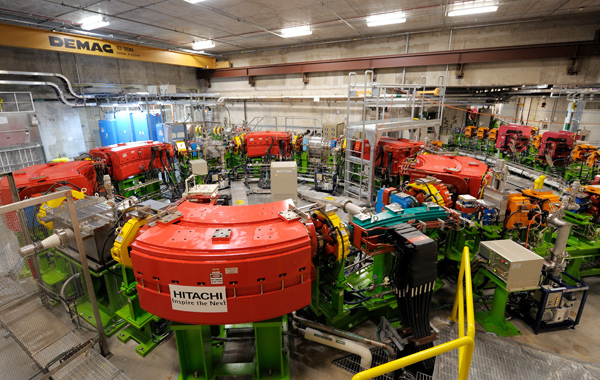 45
The need for lower cost
Smaller Centers ??

Less expensive accelerators

All this functionality
46
47
Mevion
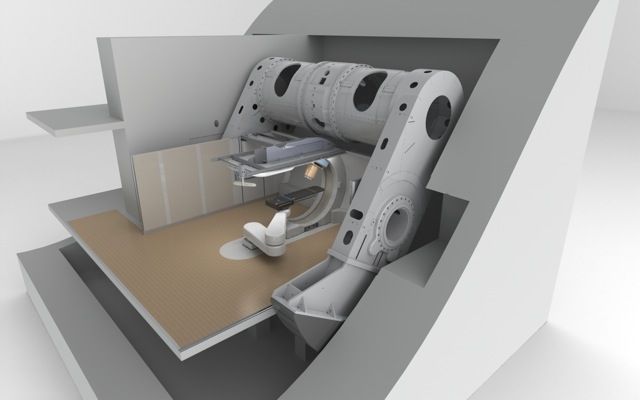 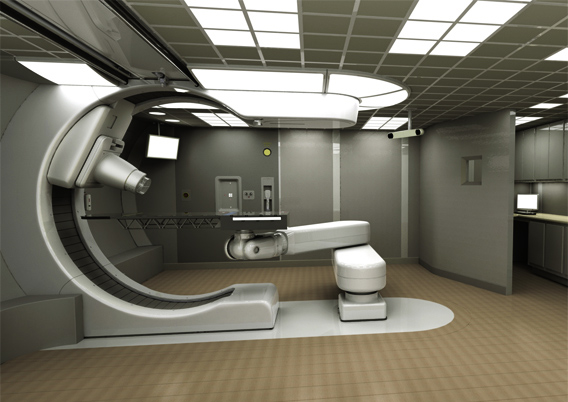 48
Are we the best we can be yet???
Probably not…

But we are getting close
Pencil Beam Scanning
Faster control systems
Reduced range uncertainties
Smaller centers
All at a lower cost
49
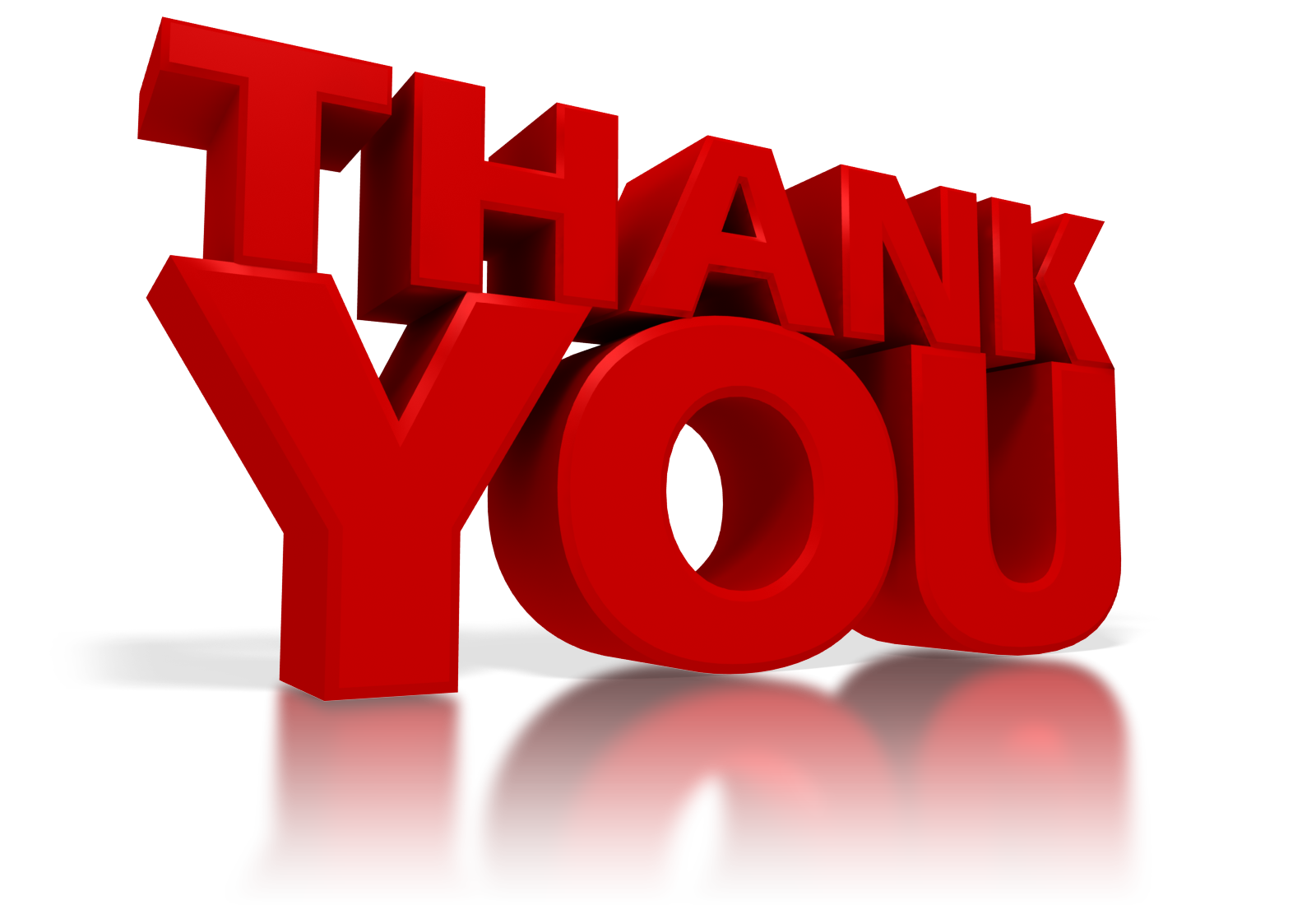 50